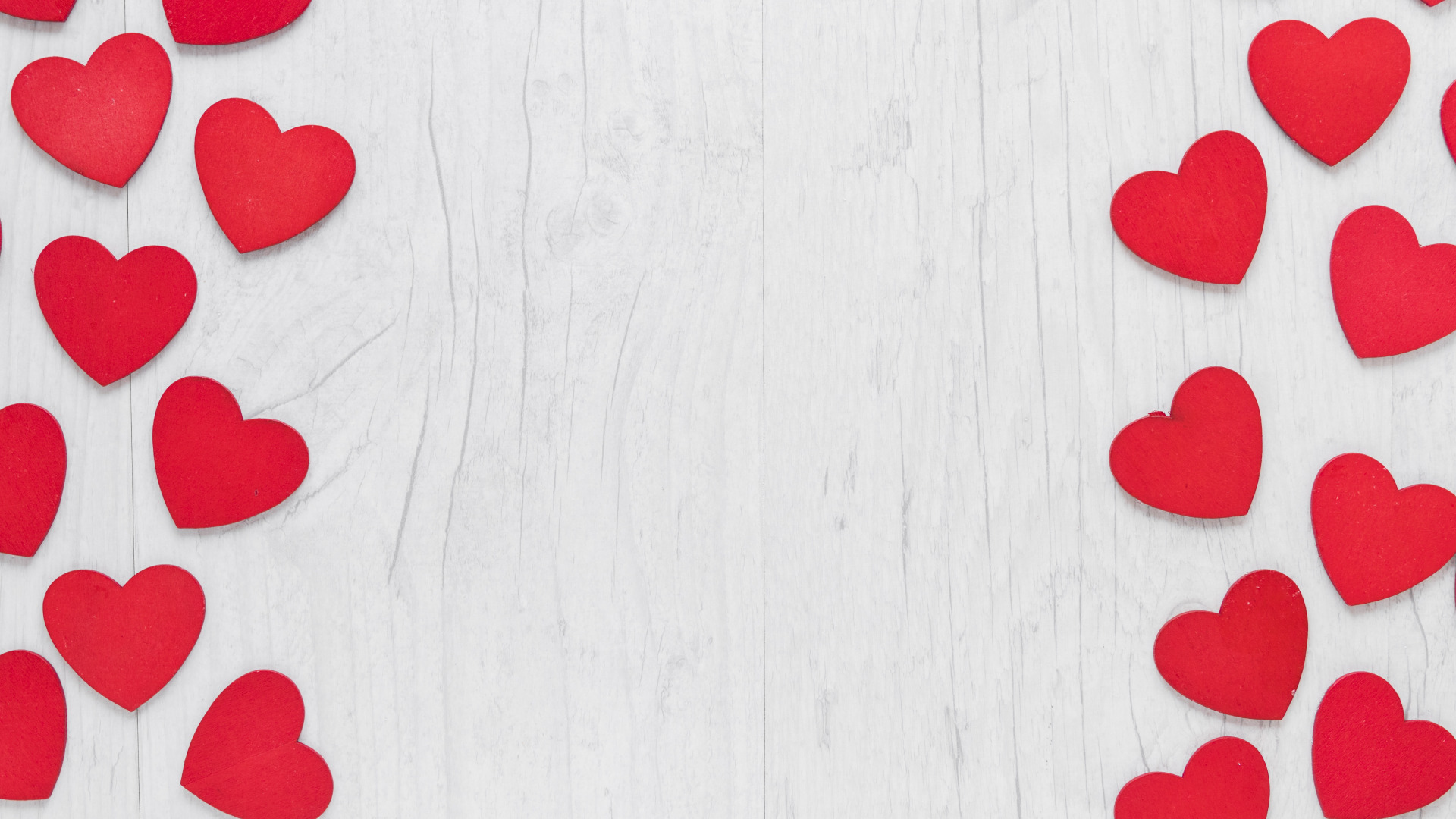 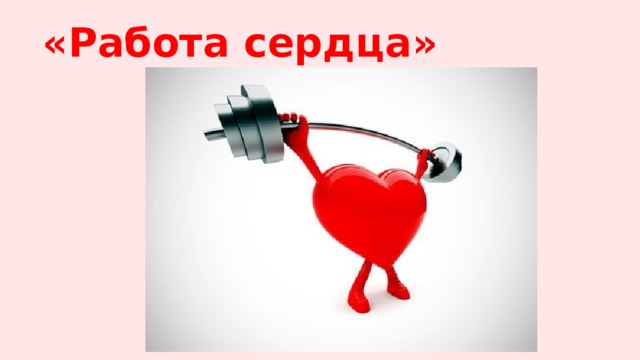 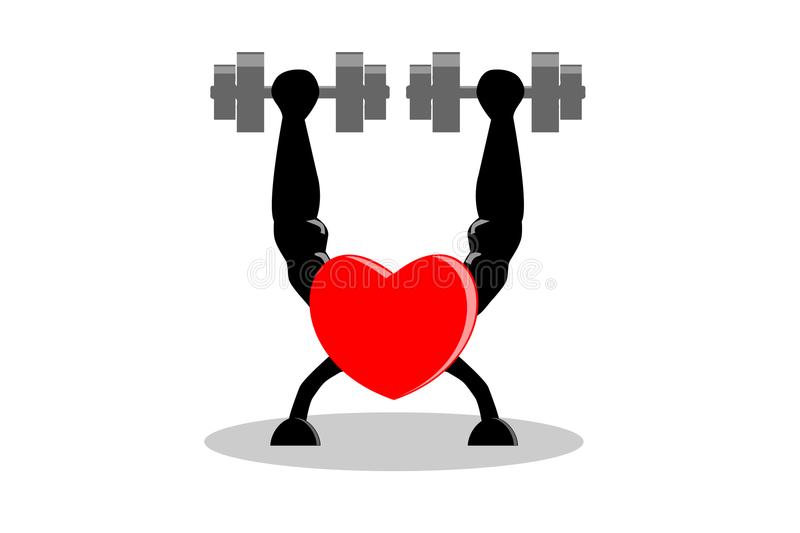 Автор:  Шагманова З.Р.
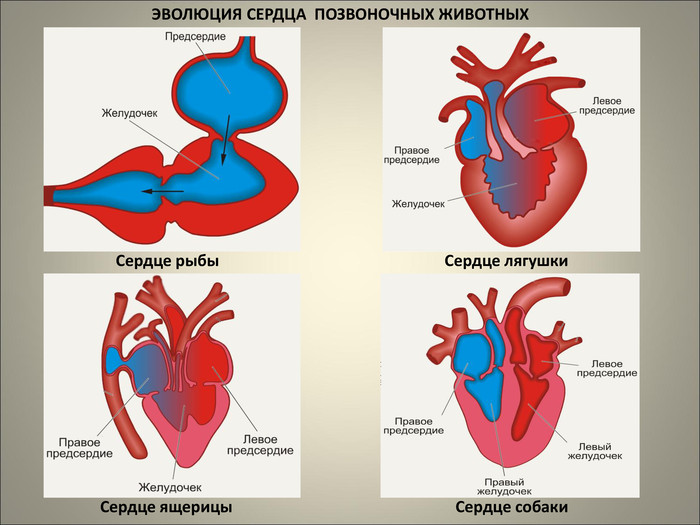 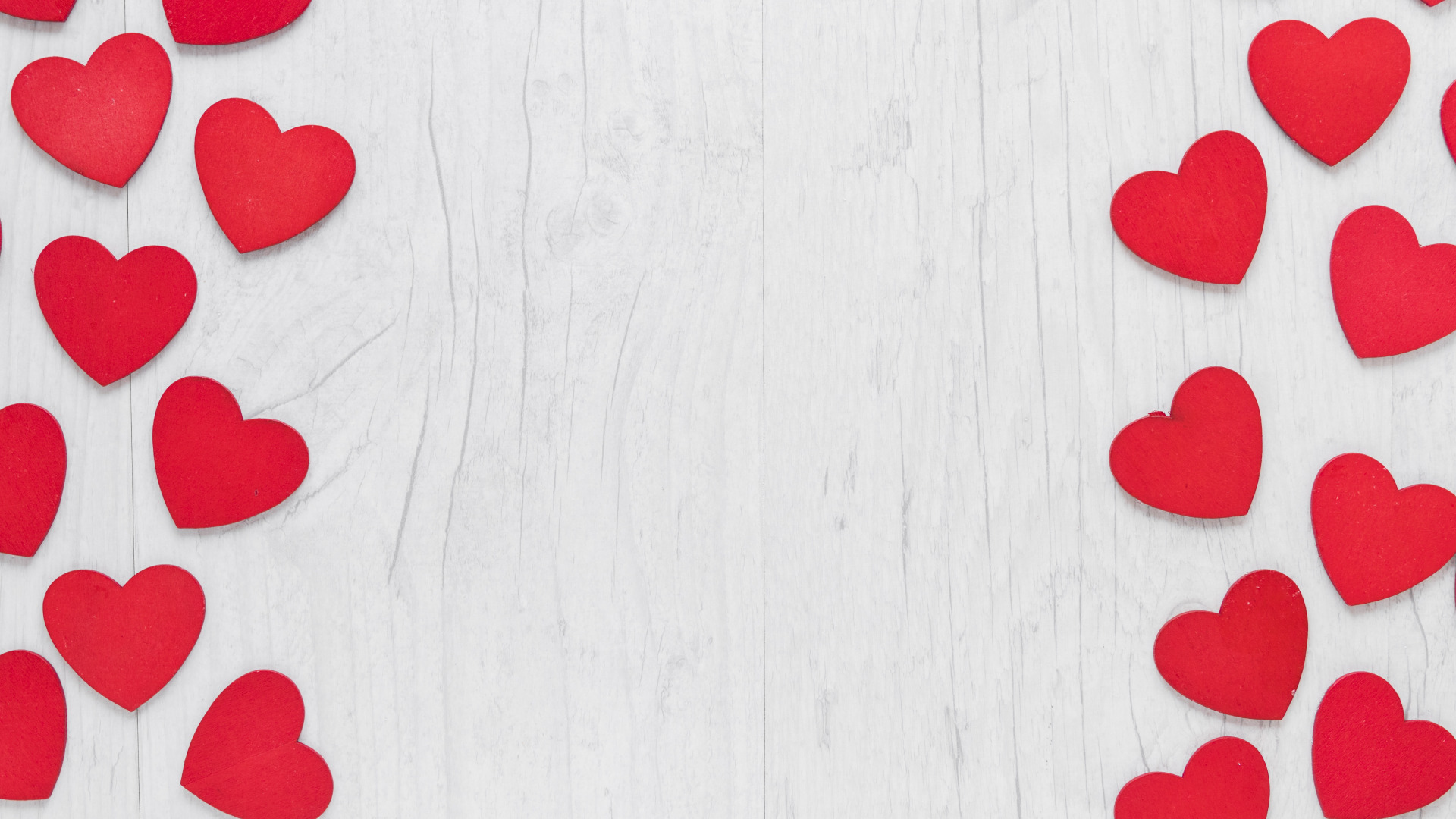 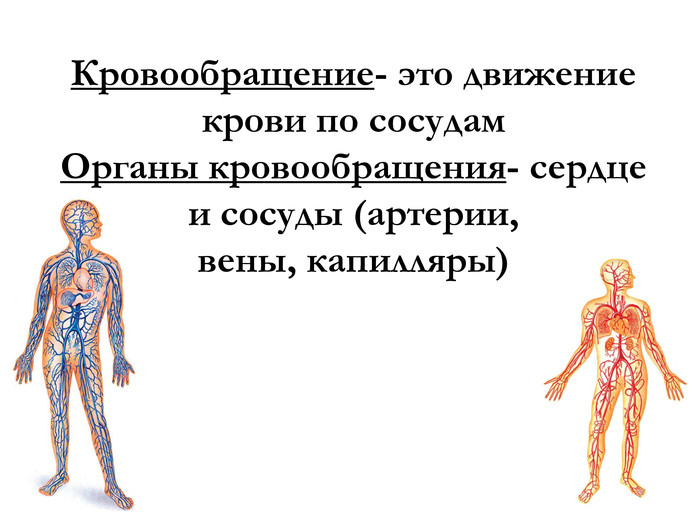 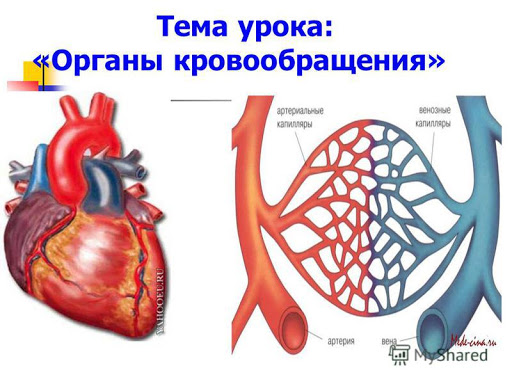 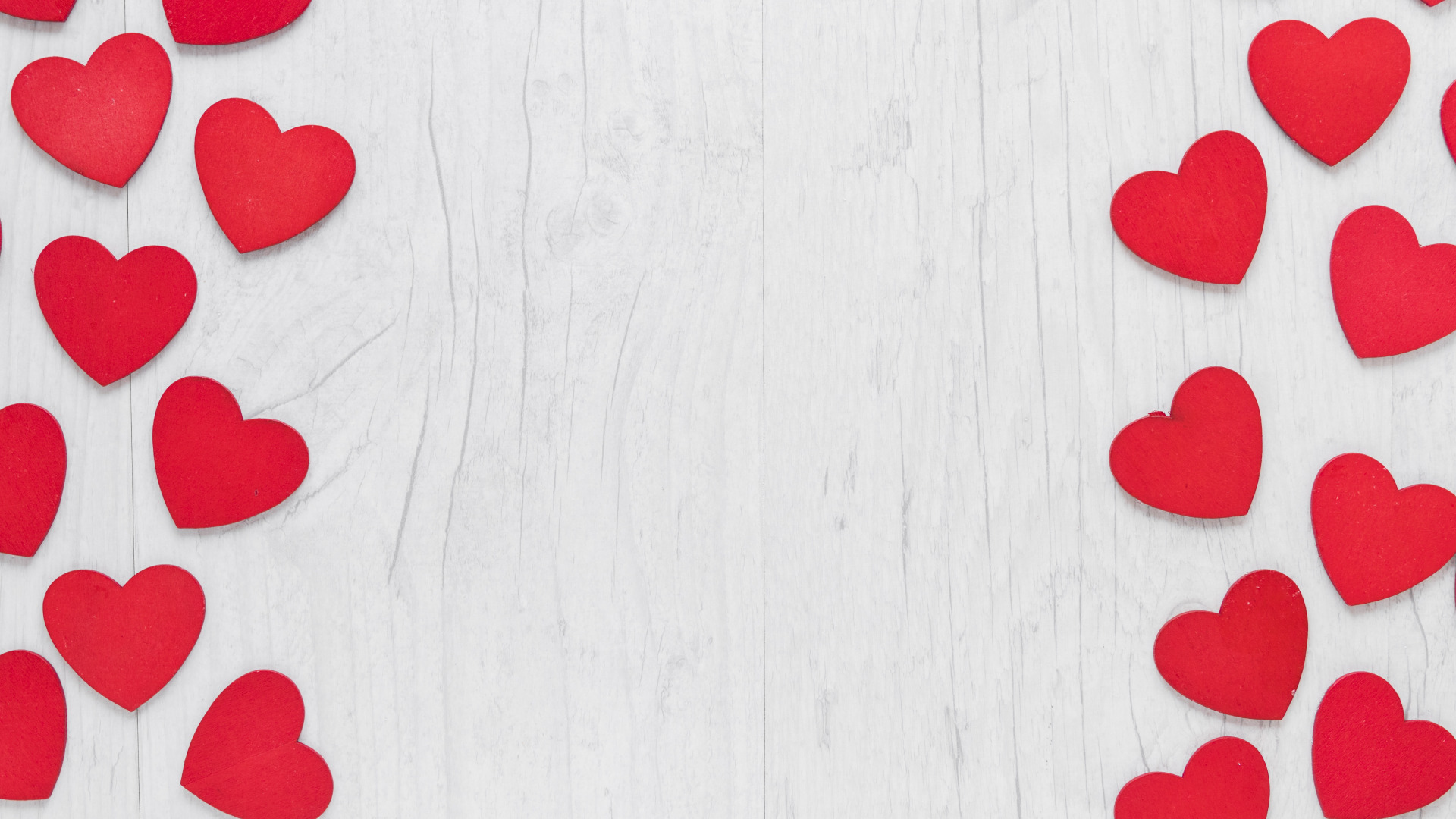 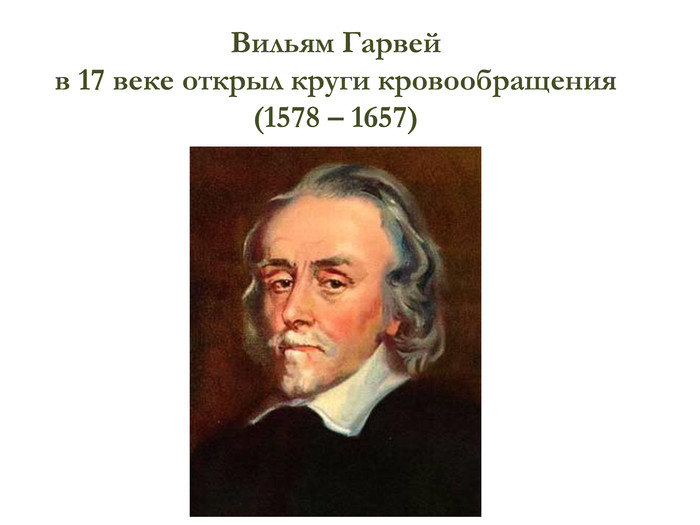 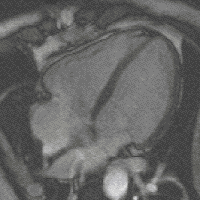 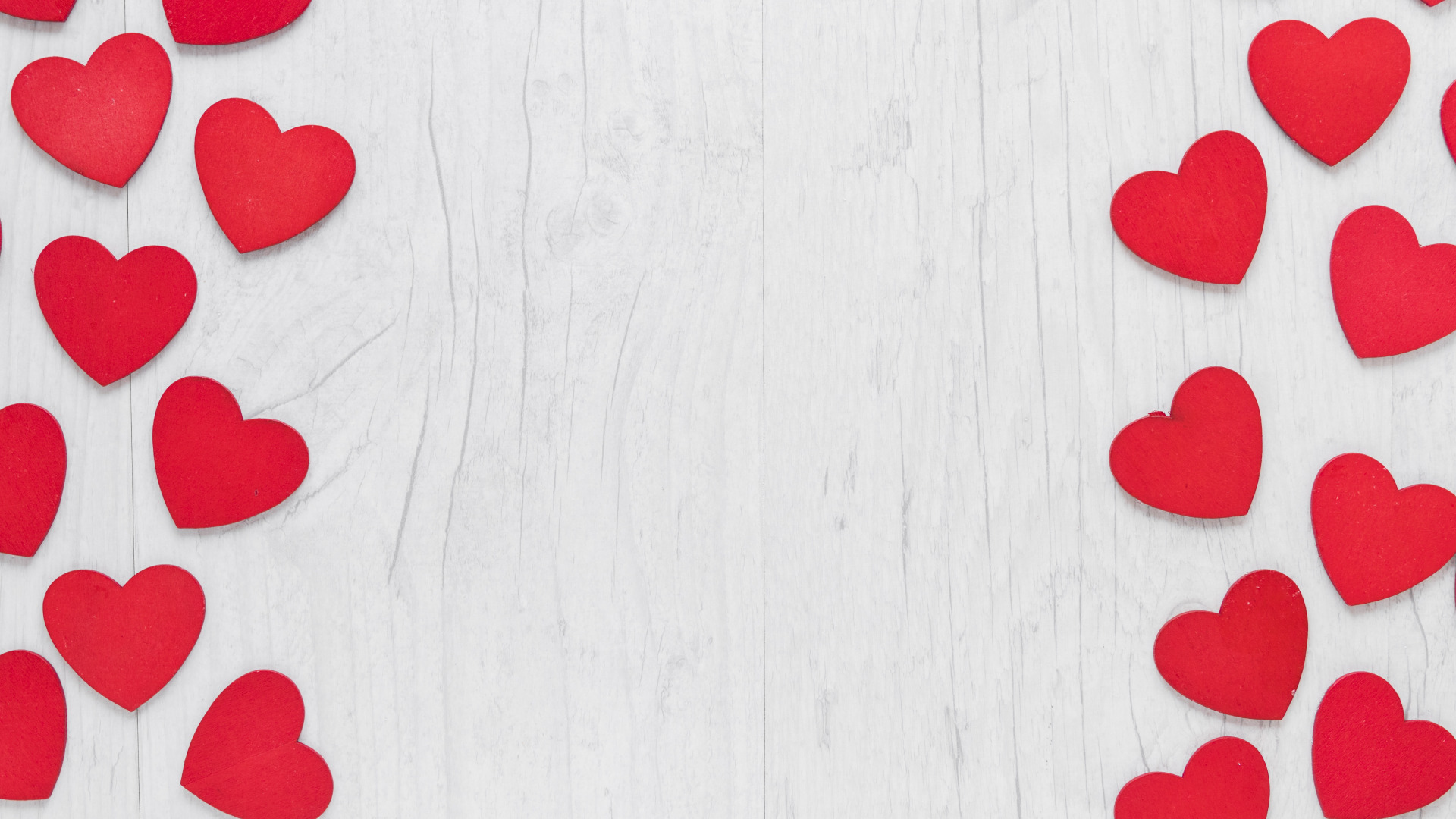 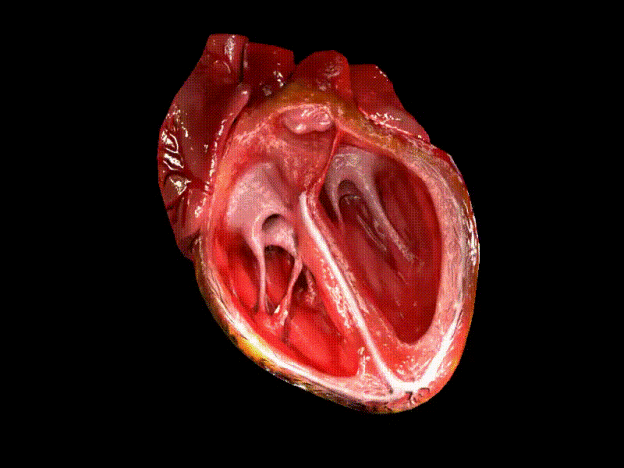 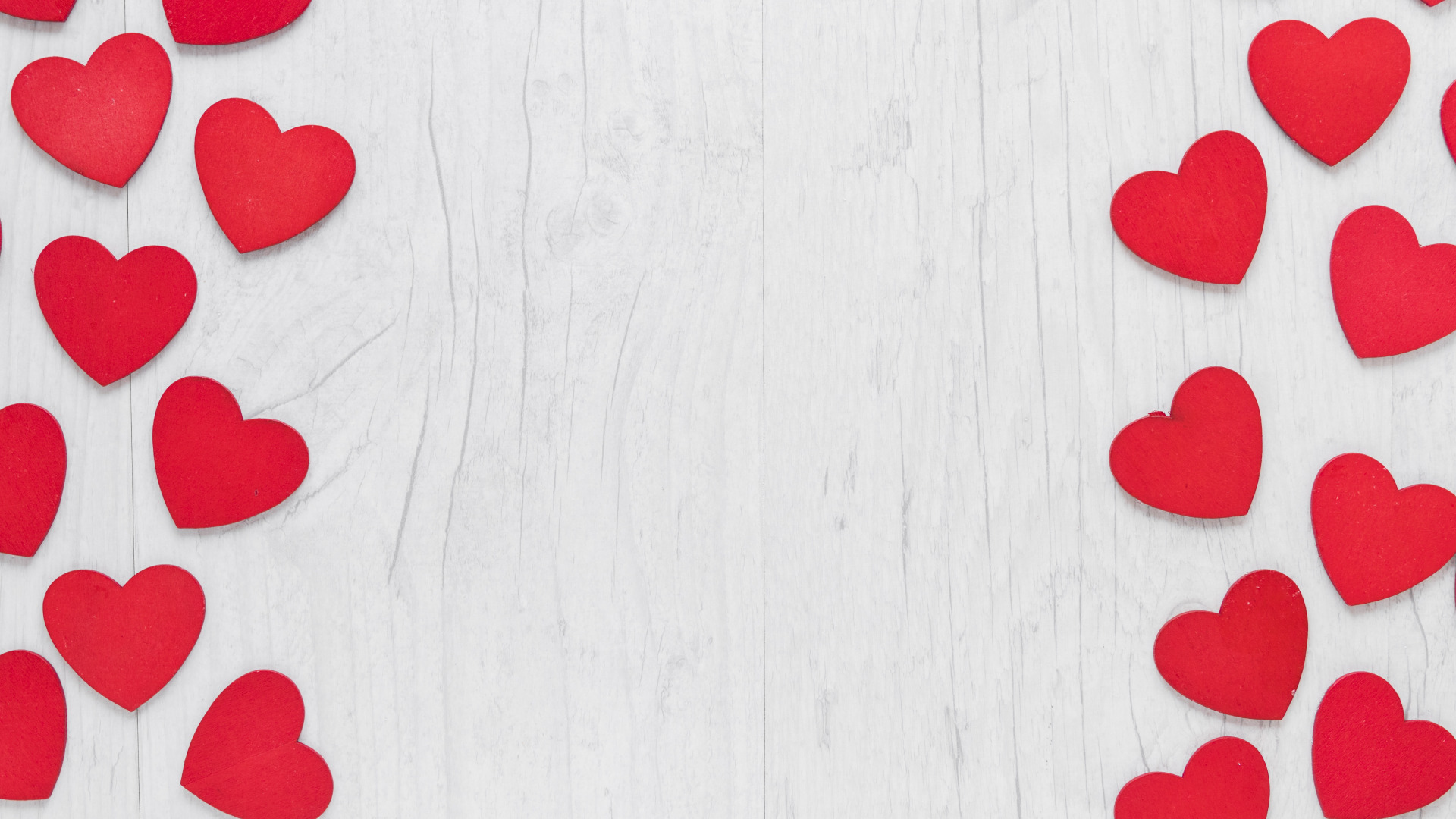 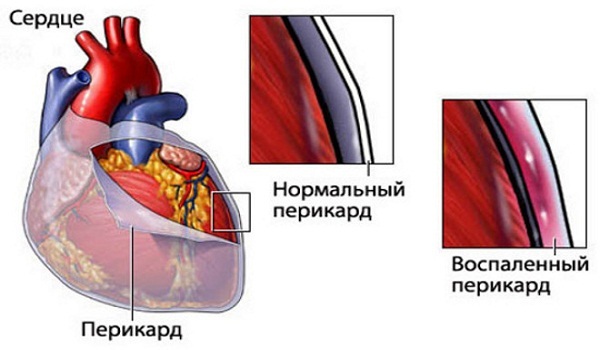 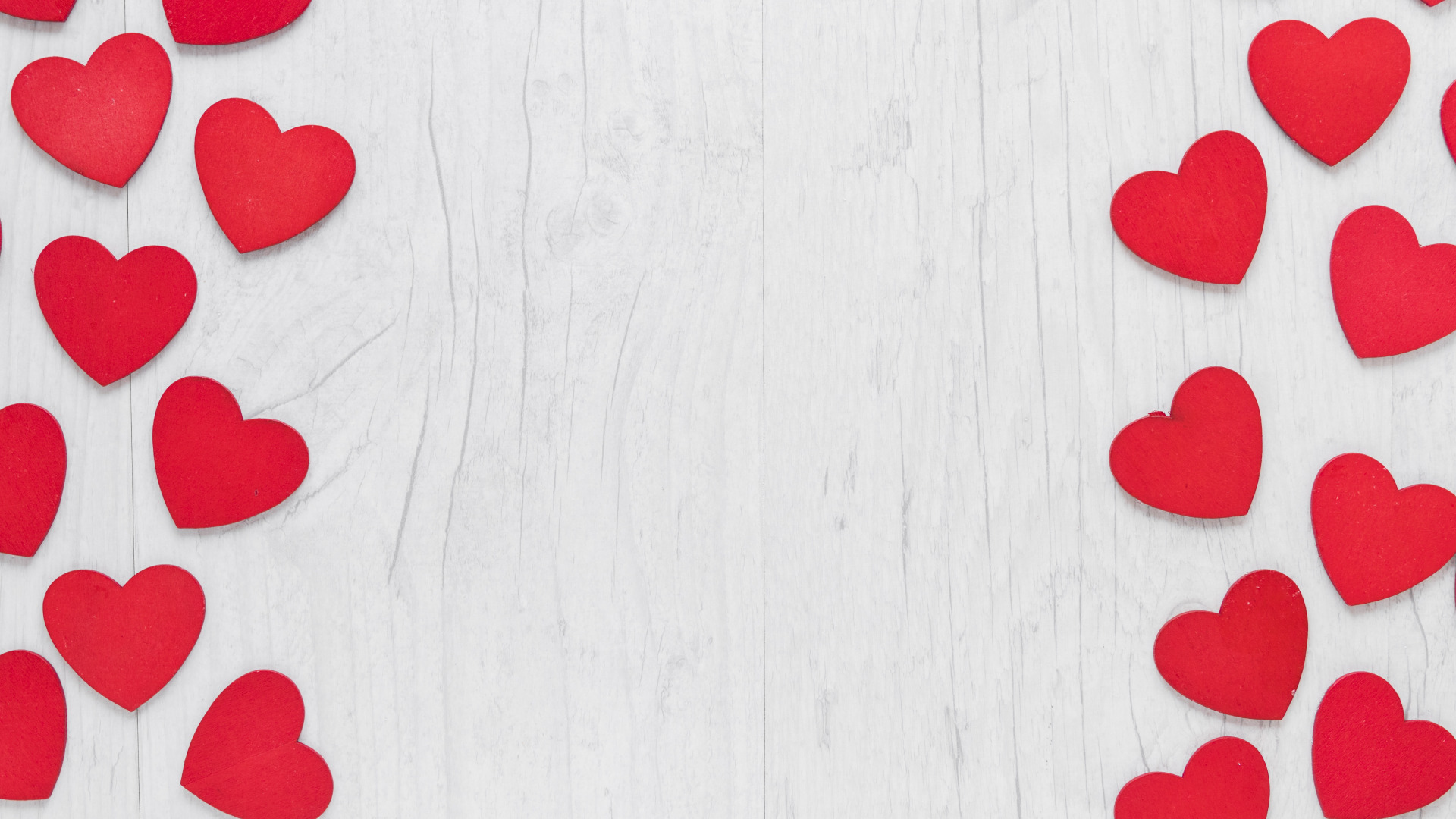 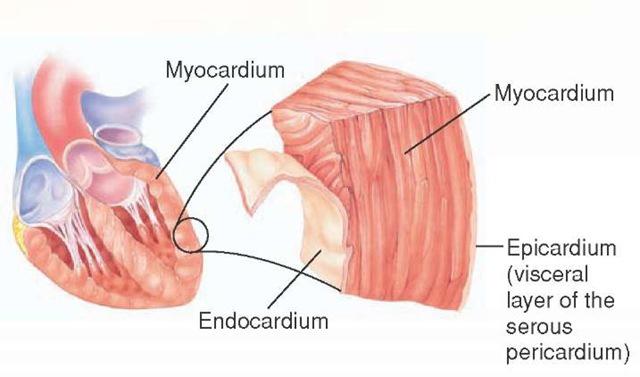 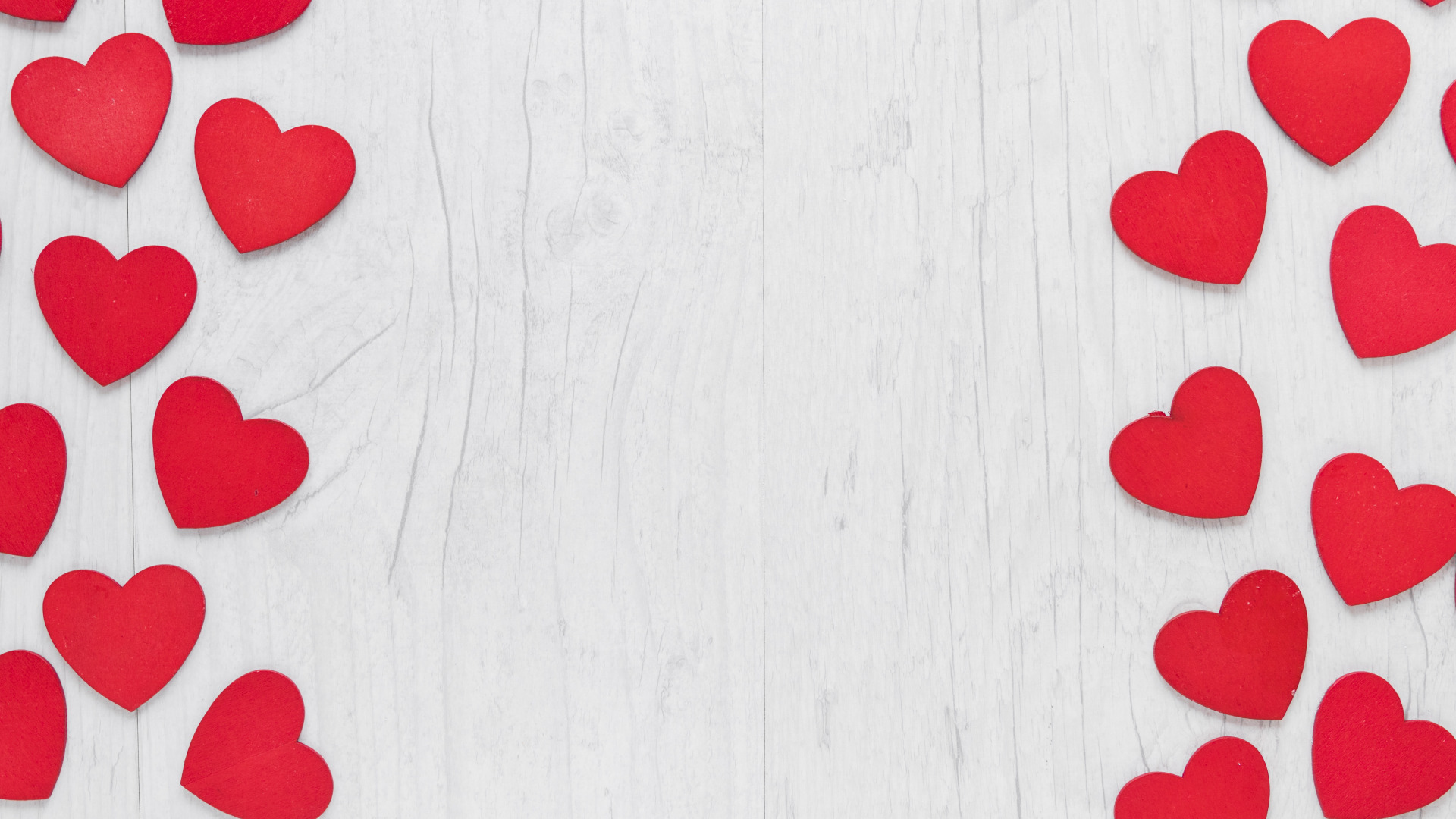 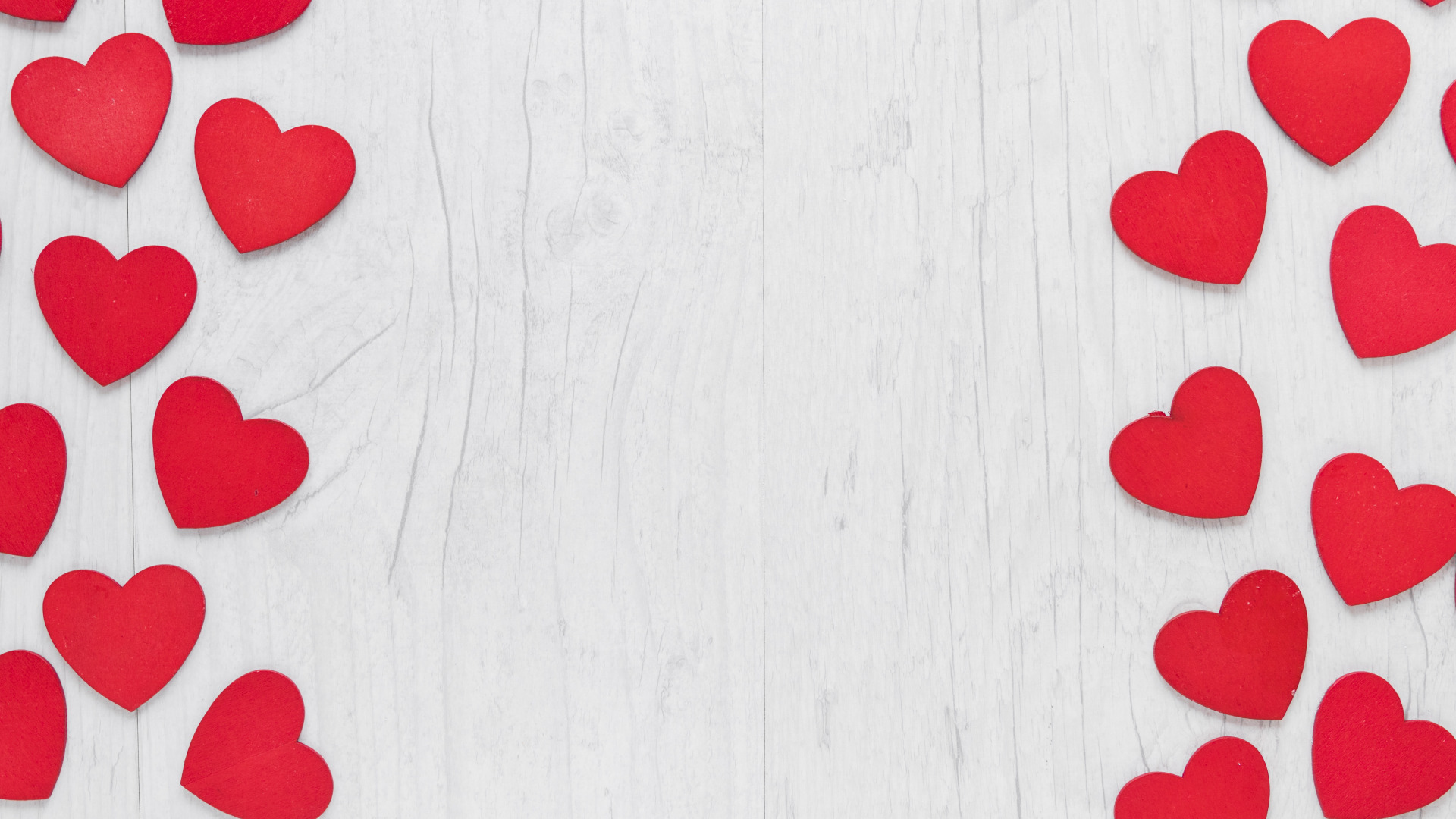 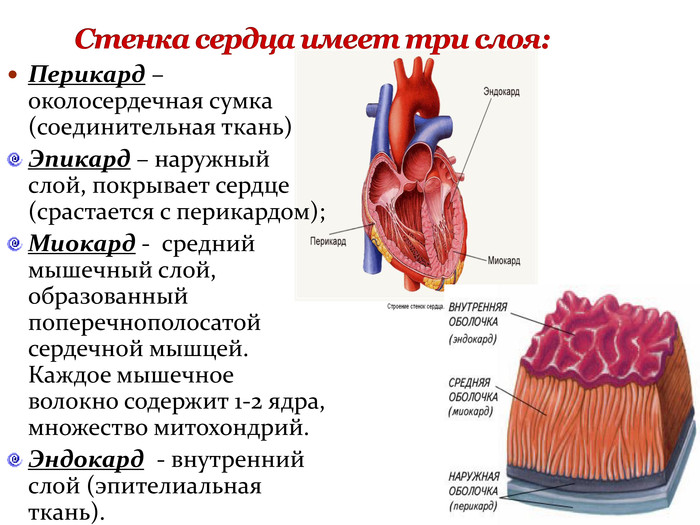 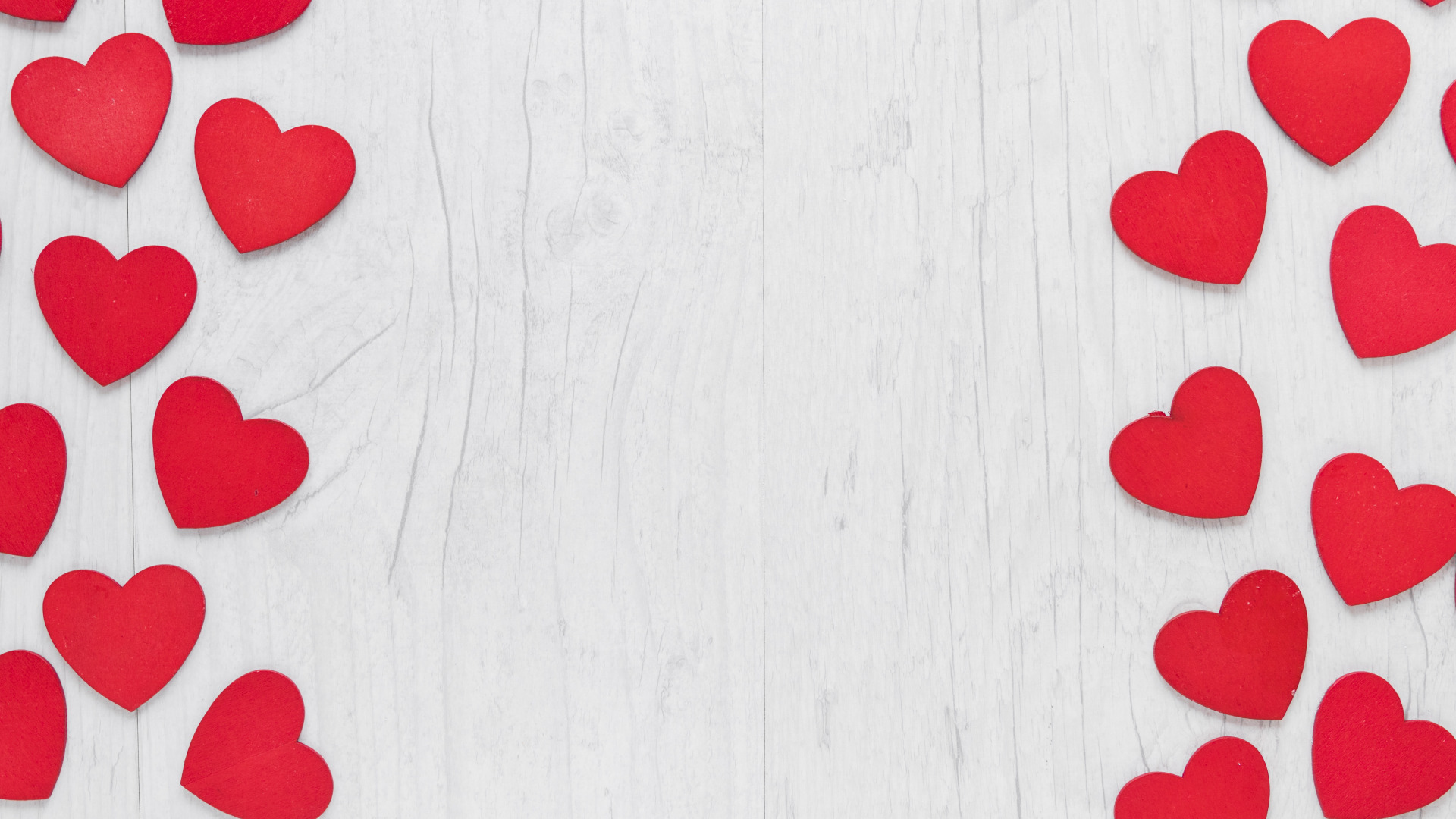 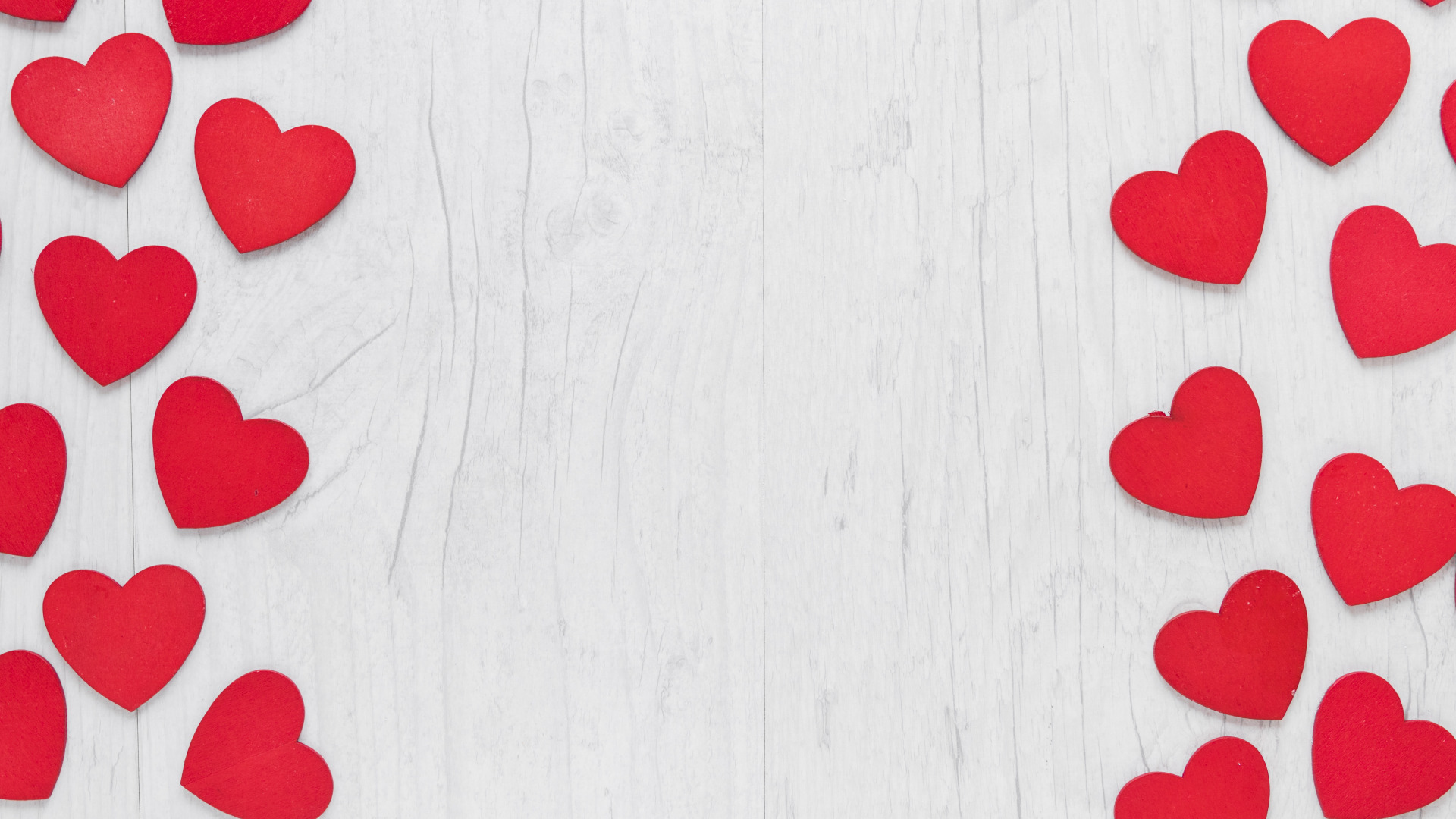 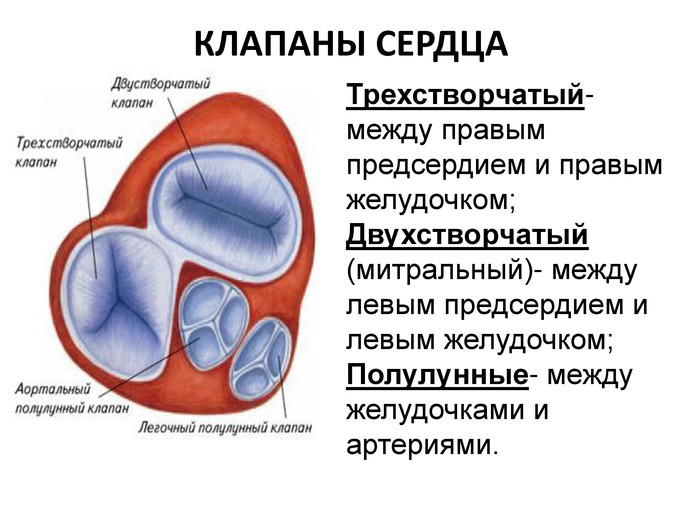 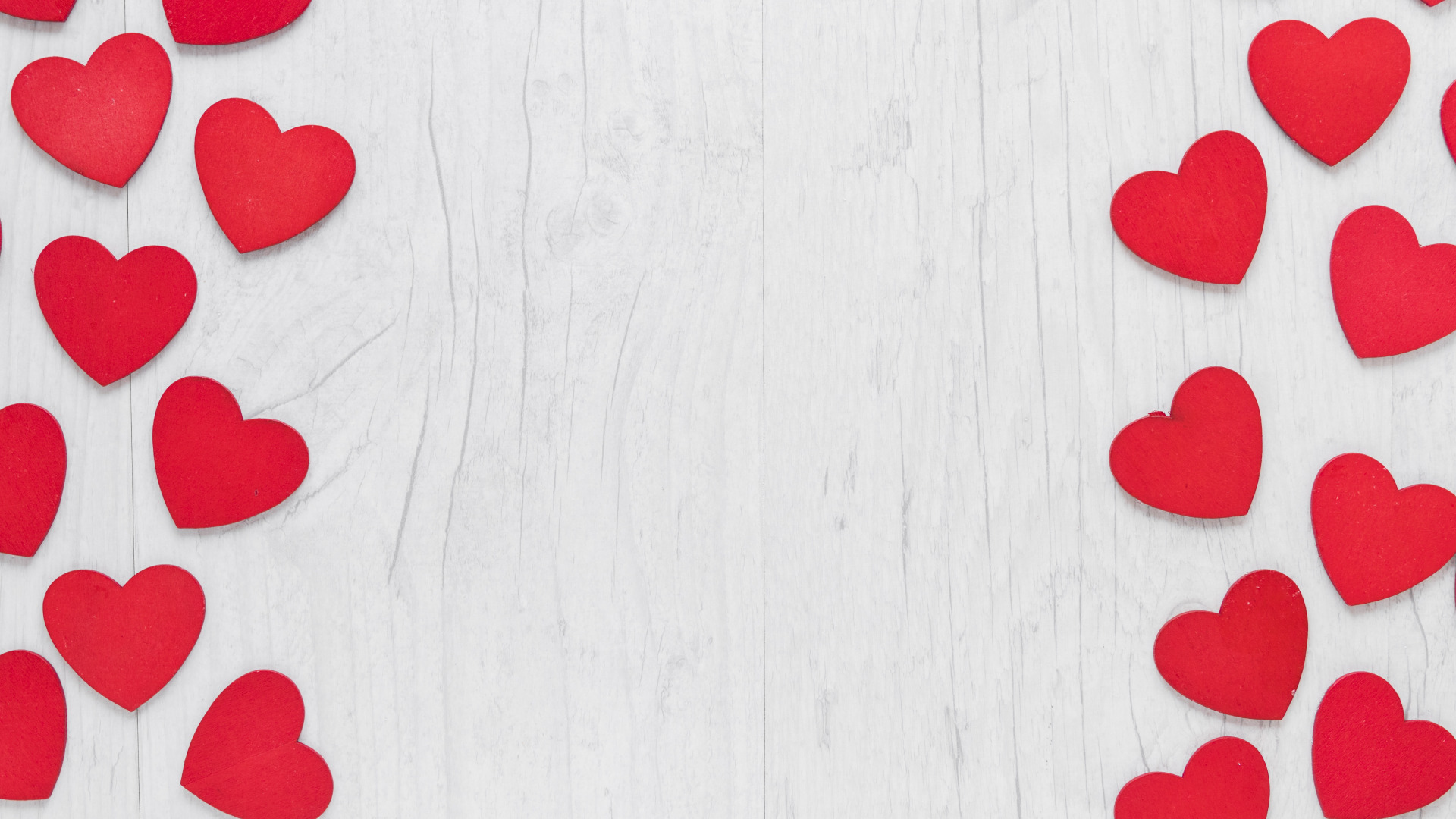 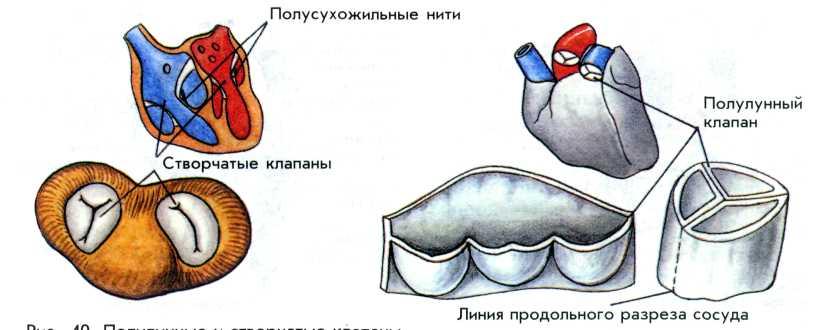 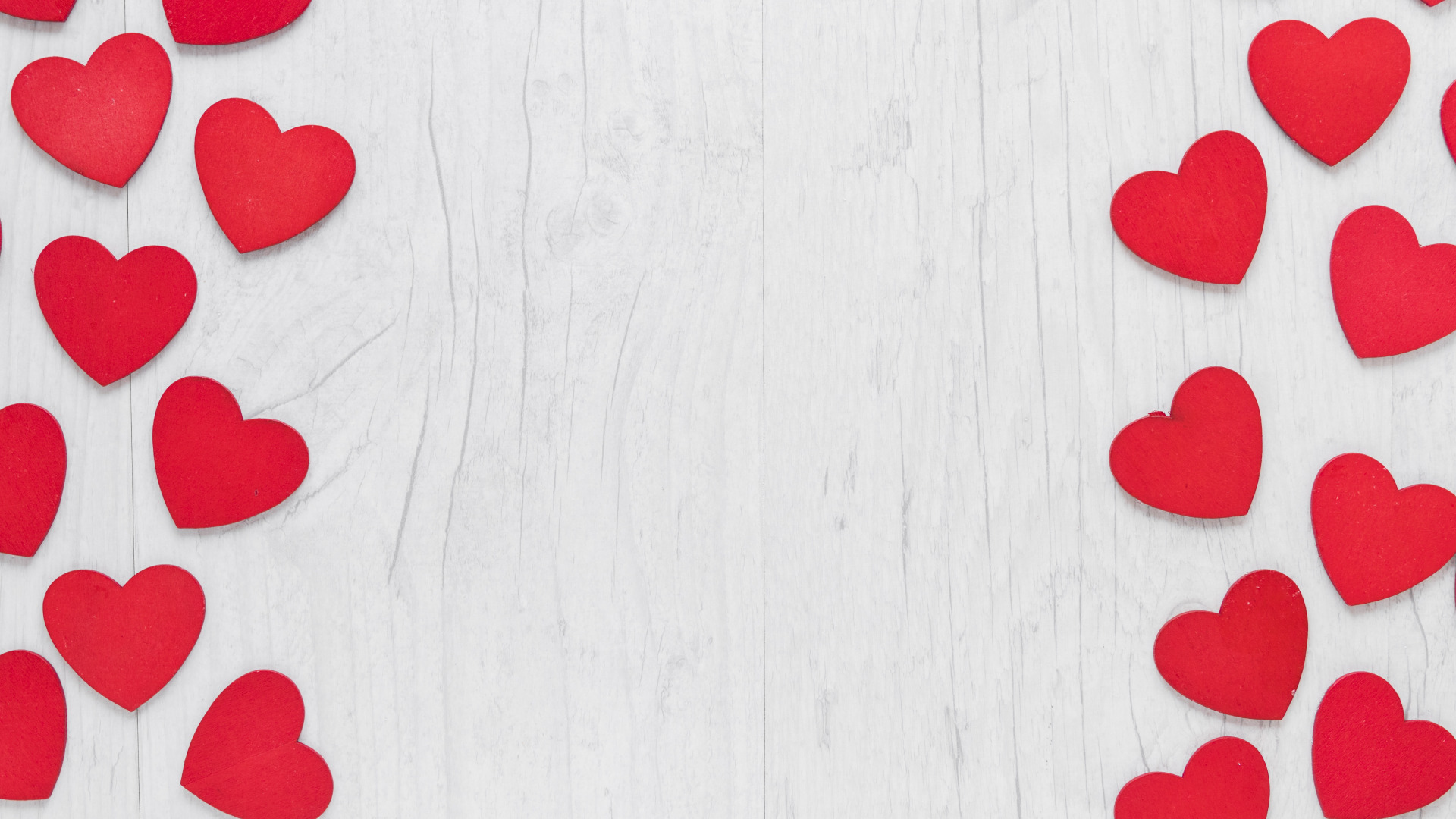 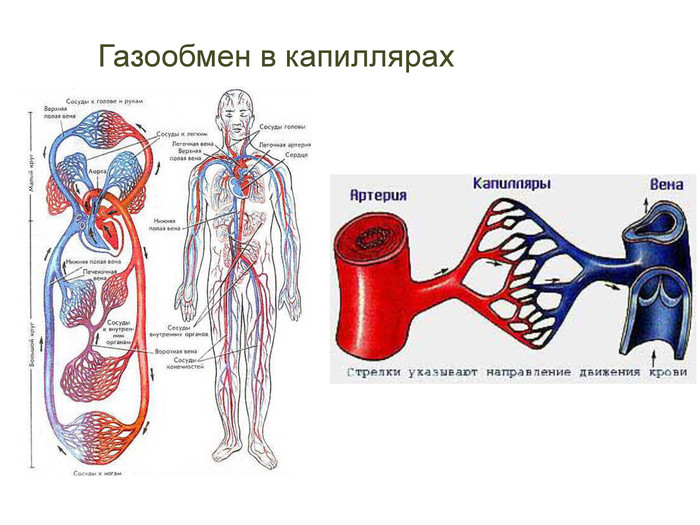 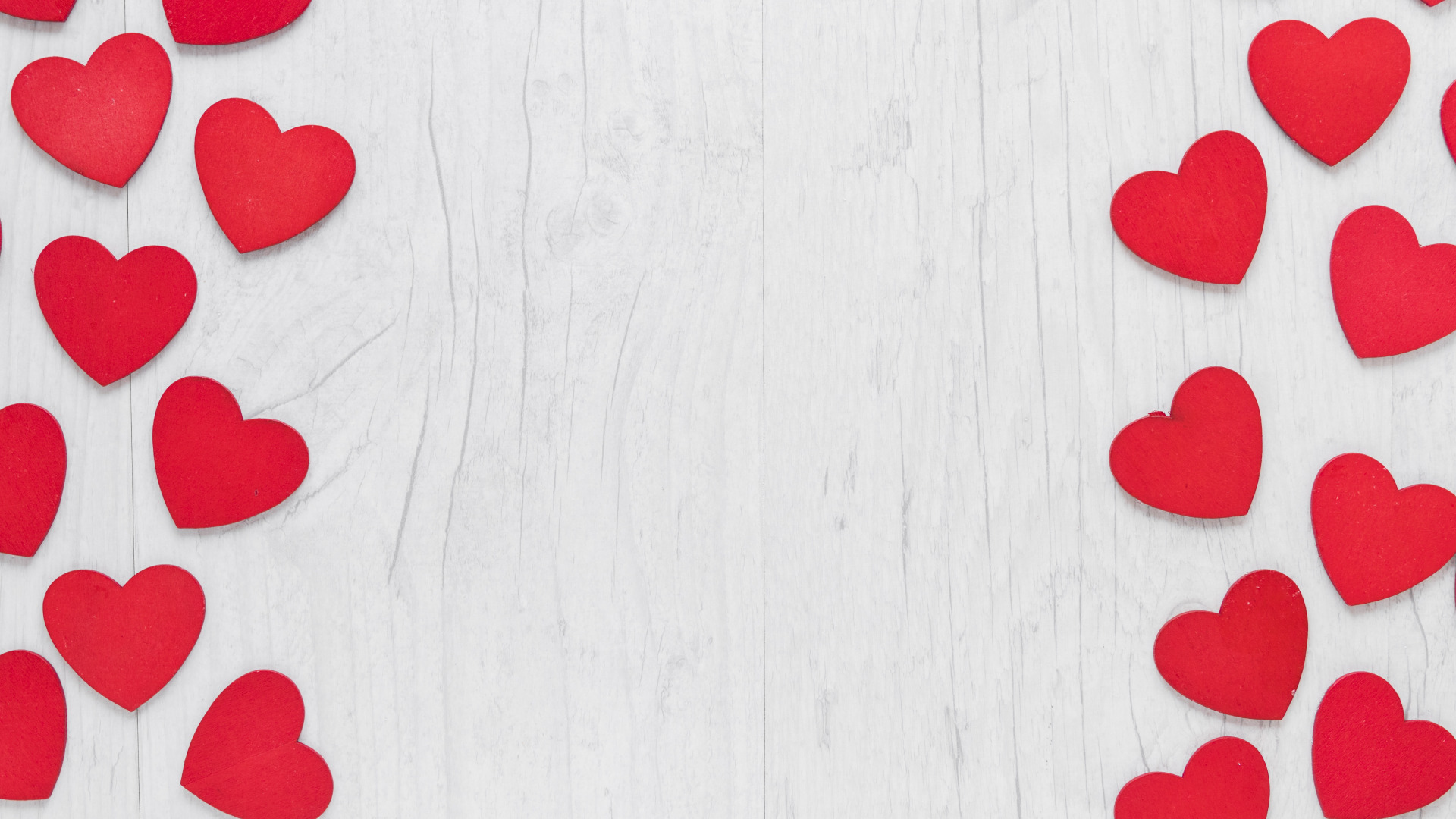 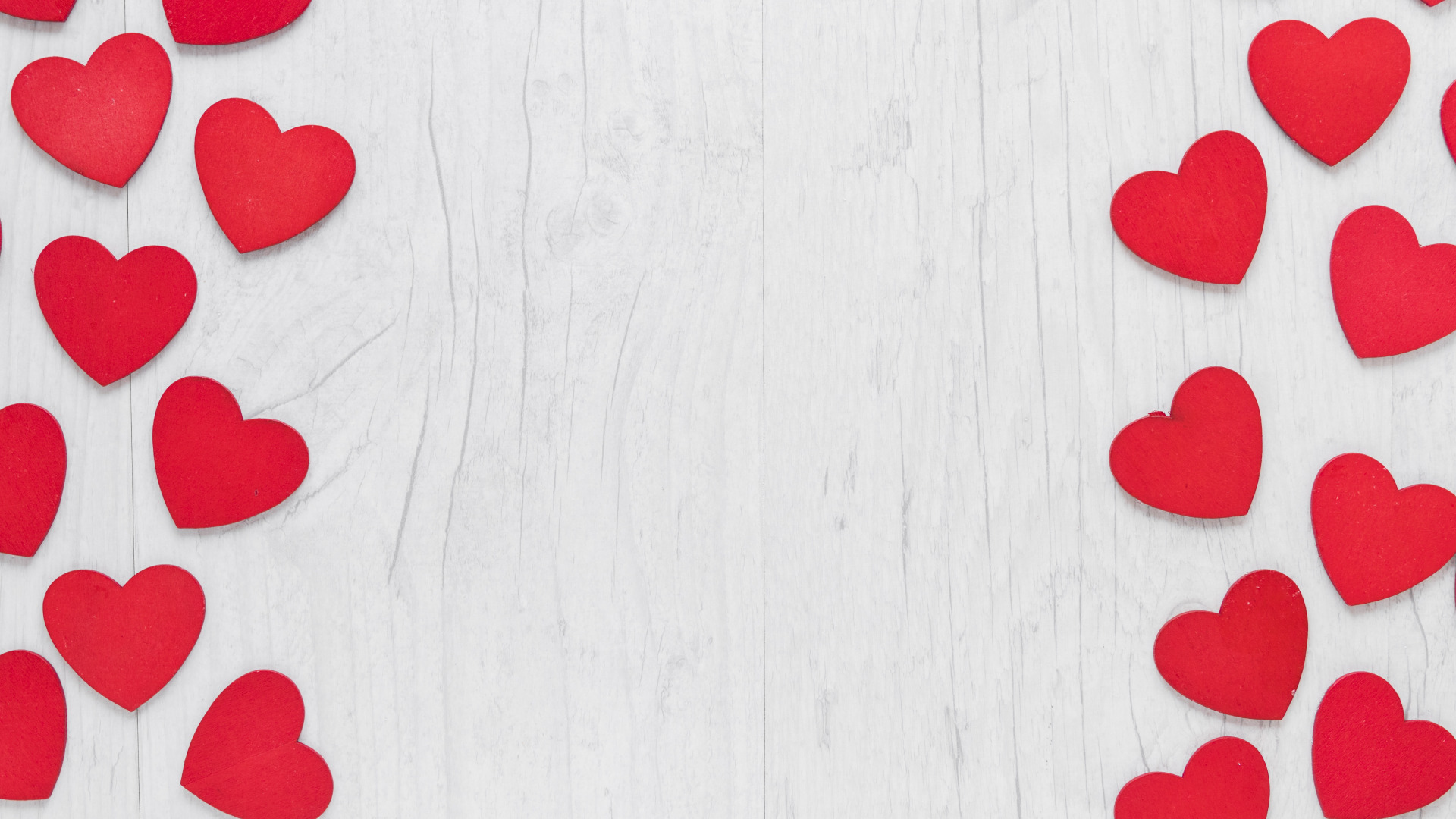 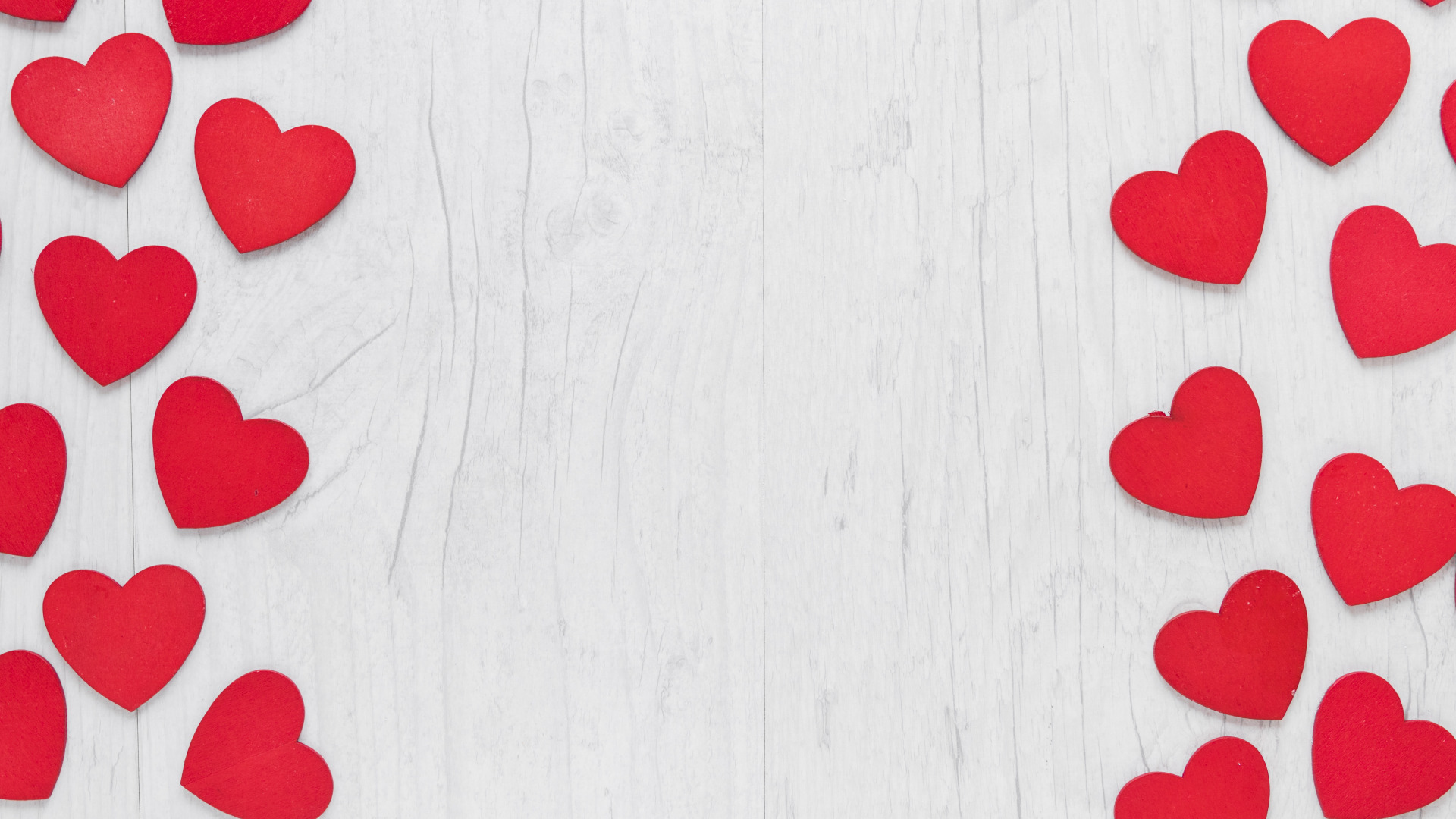 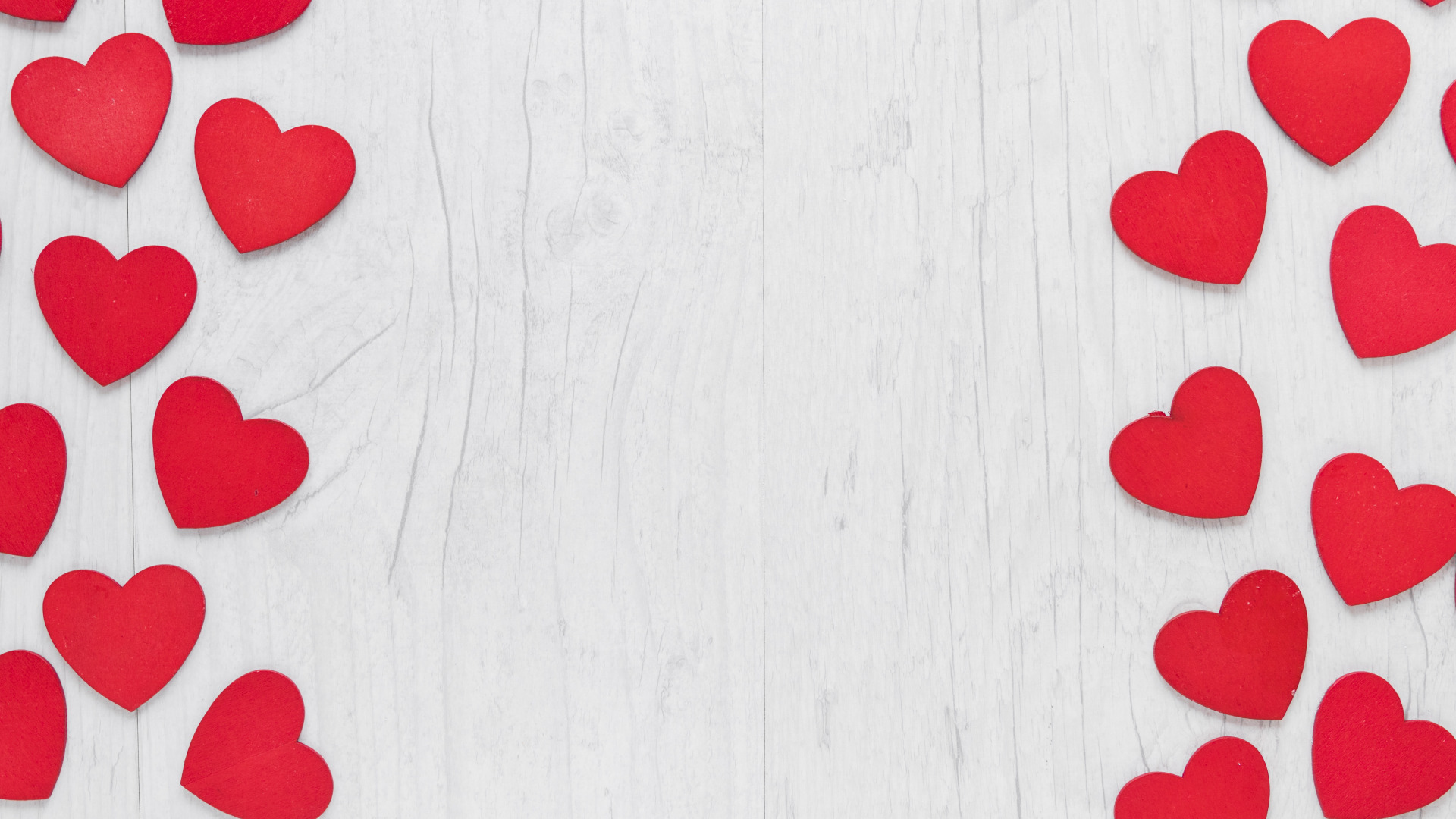 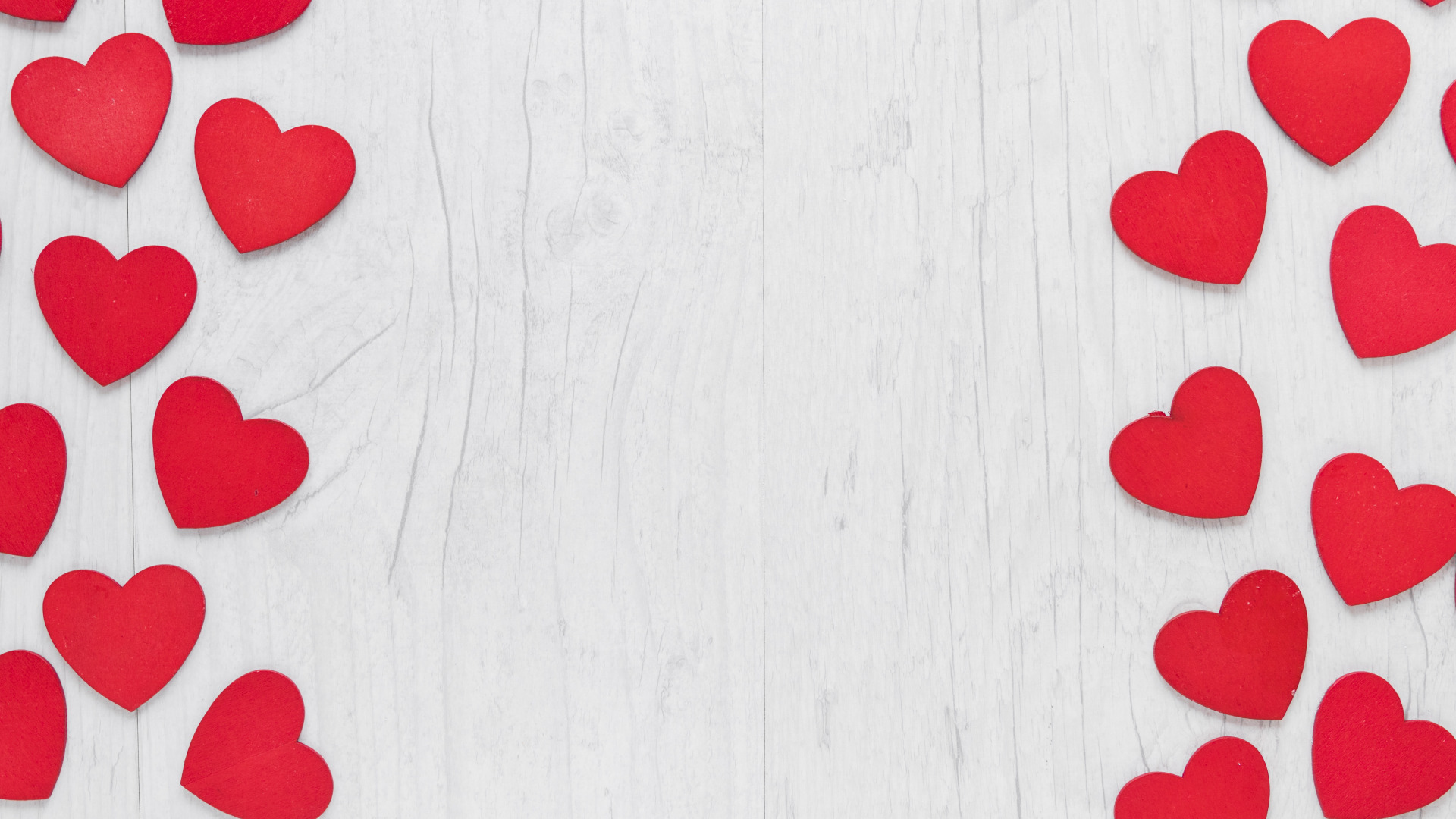 Интересные факты
Только роговые оболочки глаз обходятся
 без кровоснабжения — об этом интересном 
факте до недавних пор 
не подозревали даже ученые.
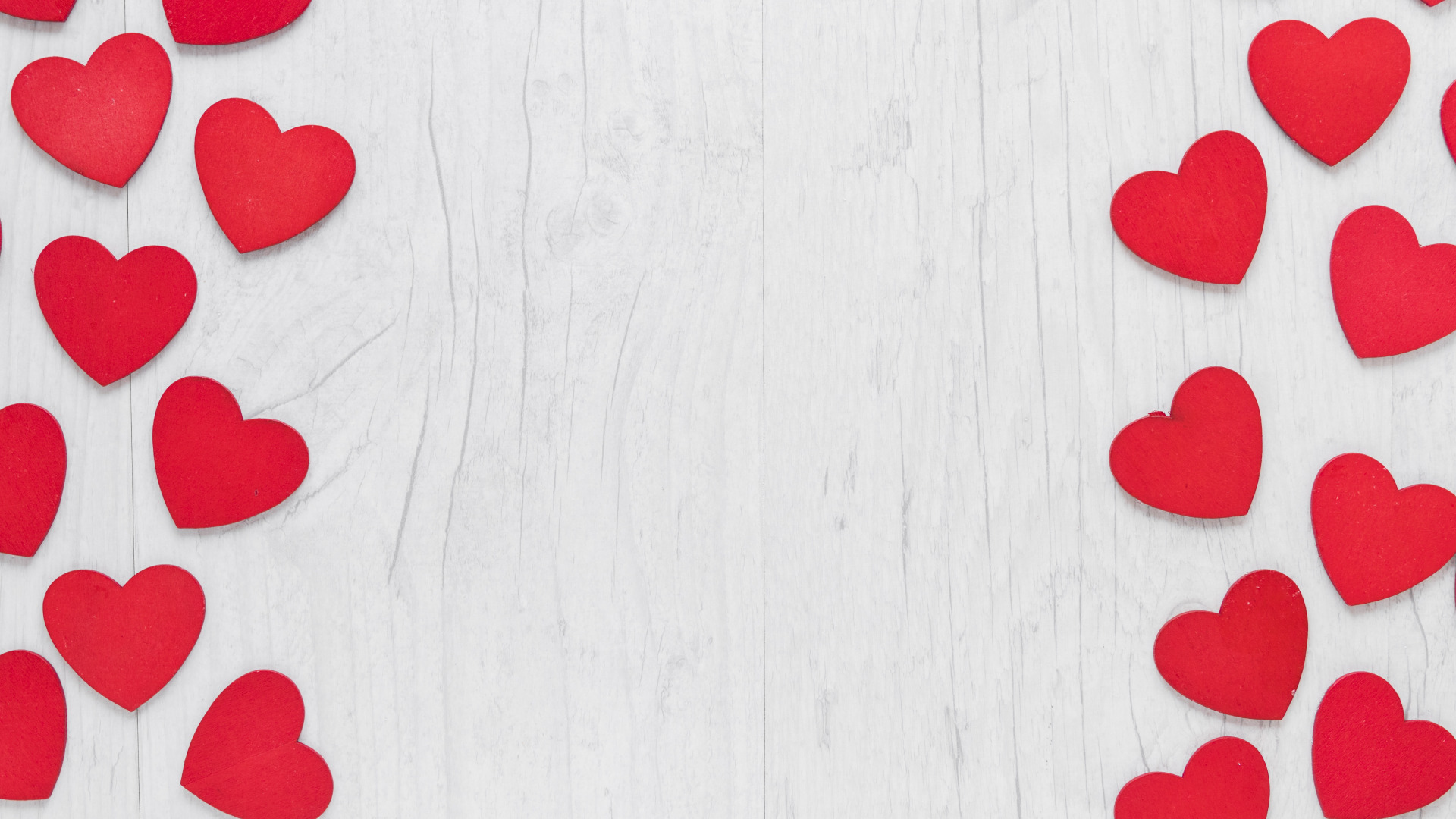 Сердце проделывает гораздо больший объем работы, чем любая другая мышца.
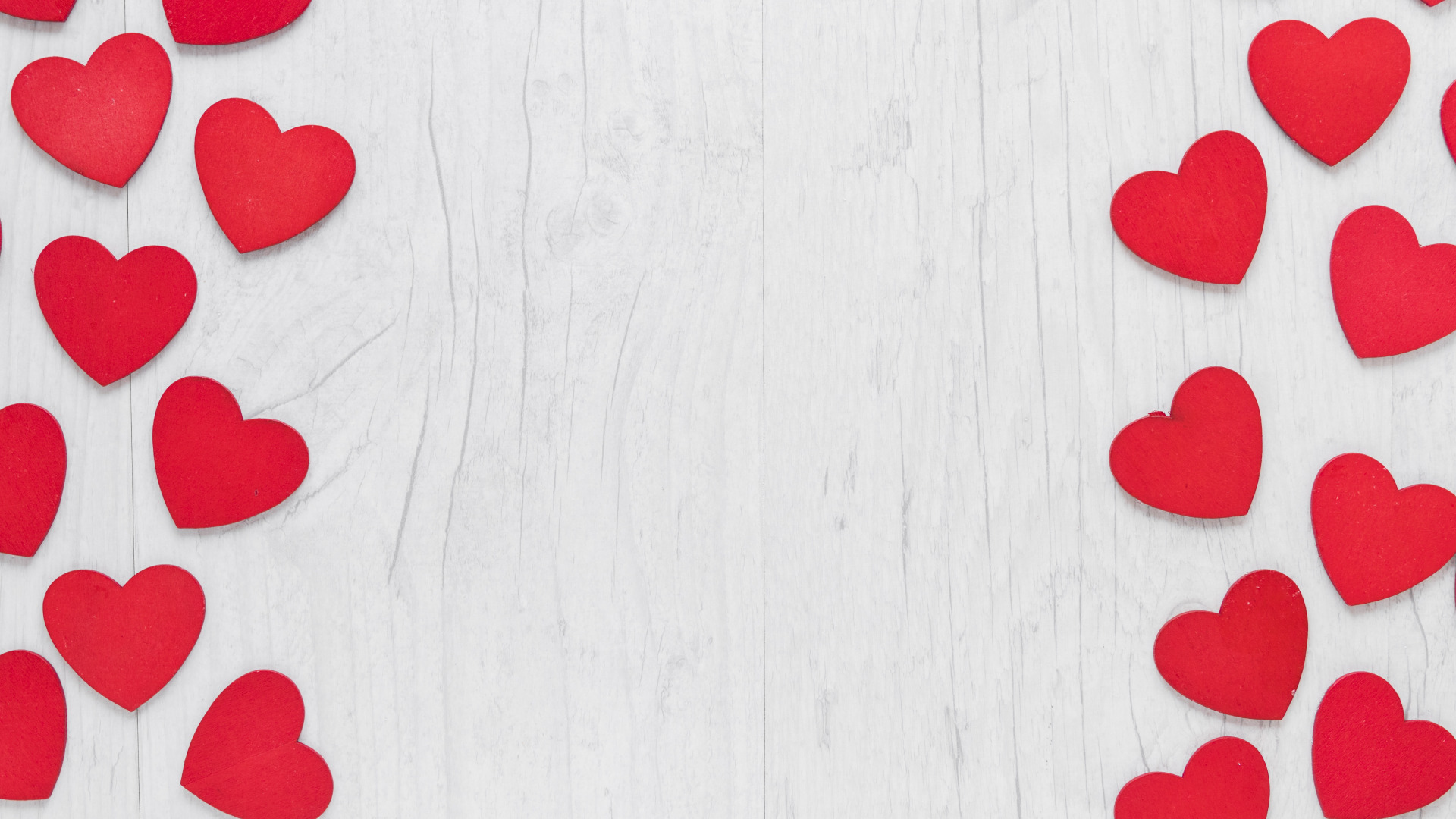 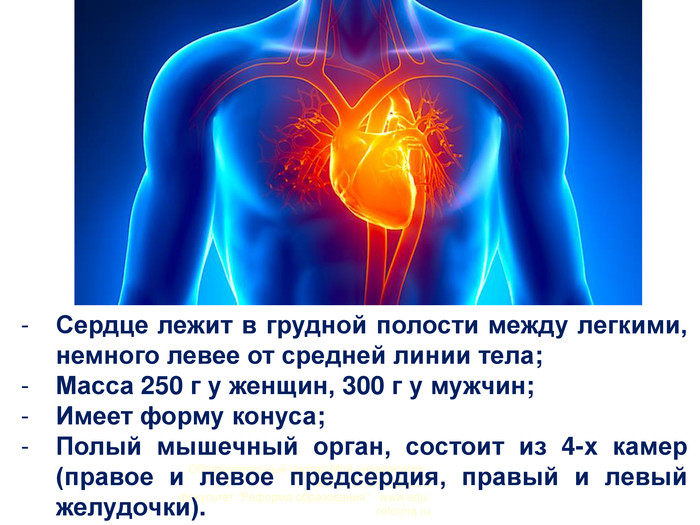 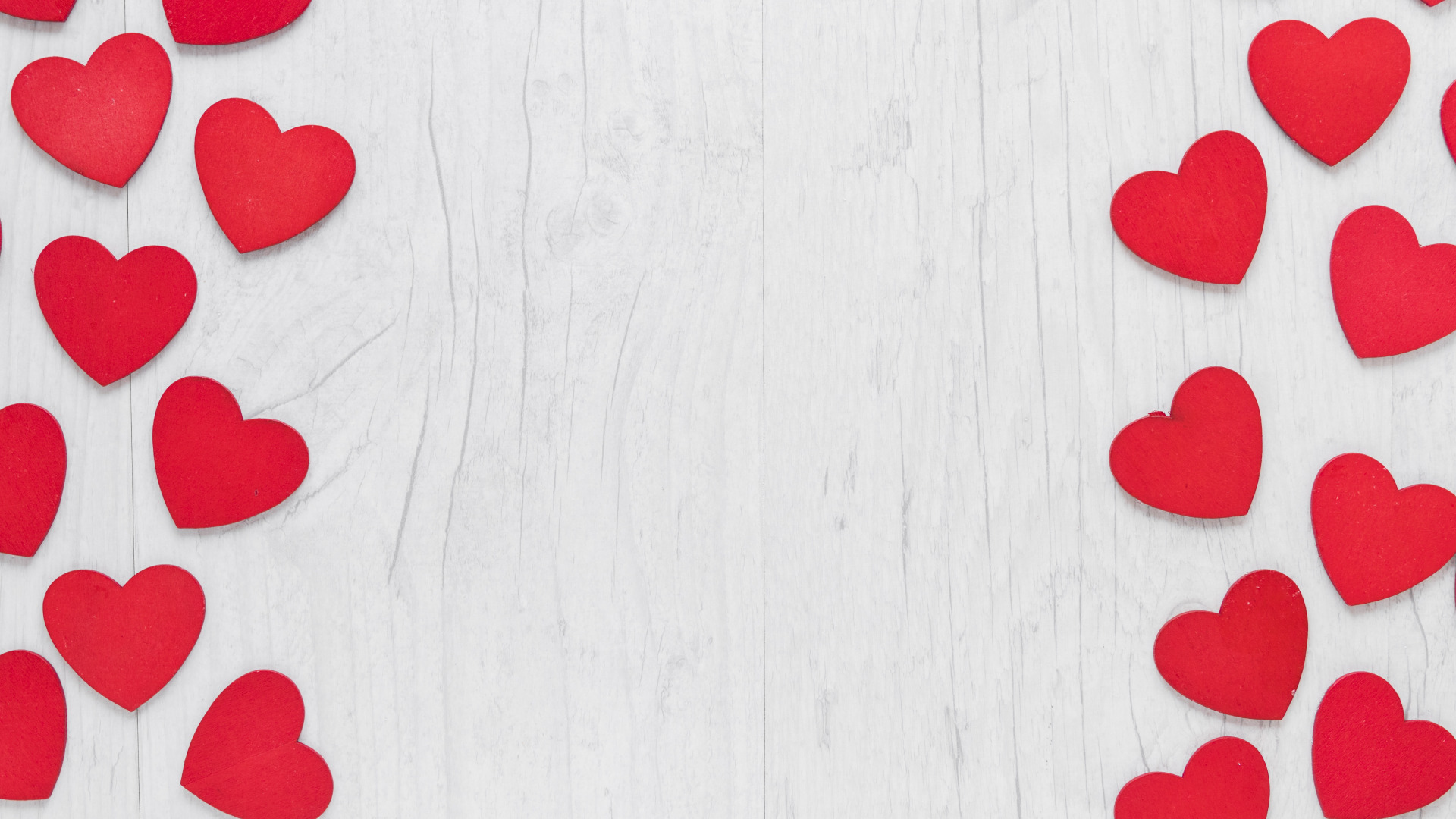 За период средней продолжительности жизни, сердце накачает почти 1.5 миллиона баррелей крови — достаточно, чтобы заполнить 200 цистерн поезда.
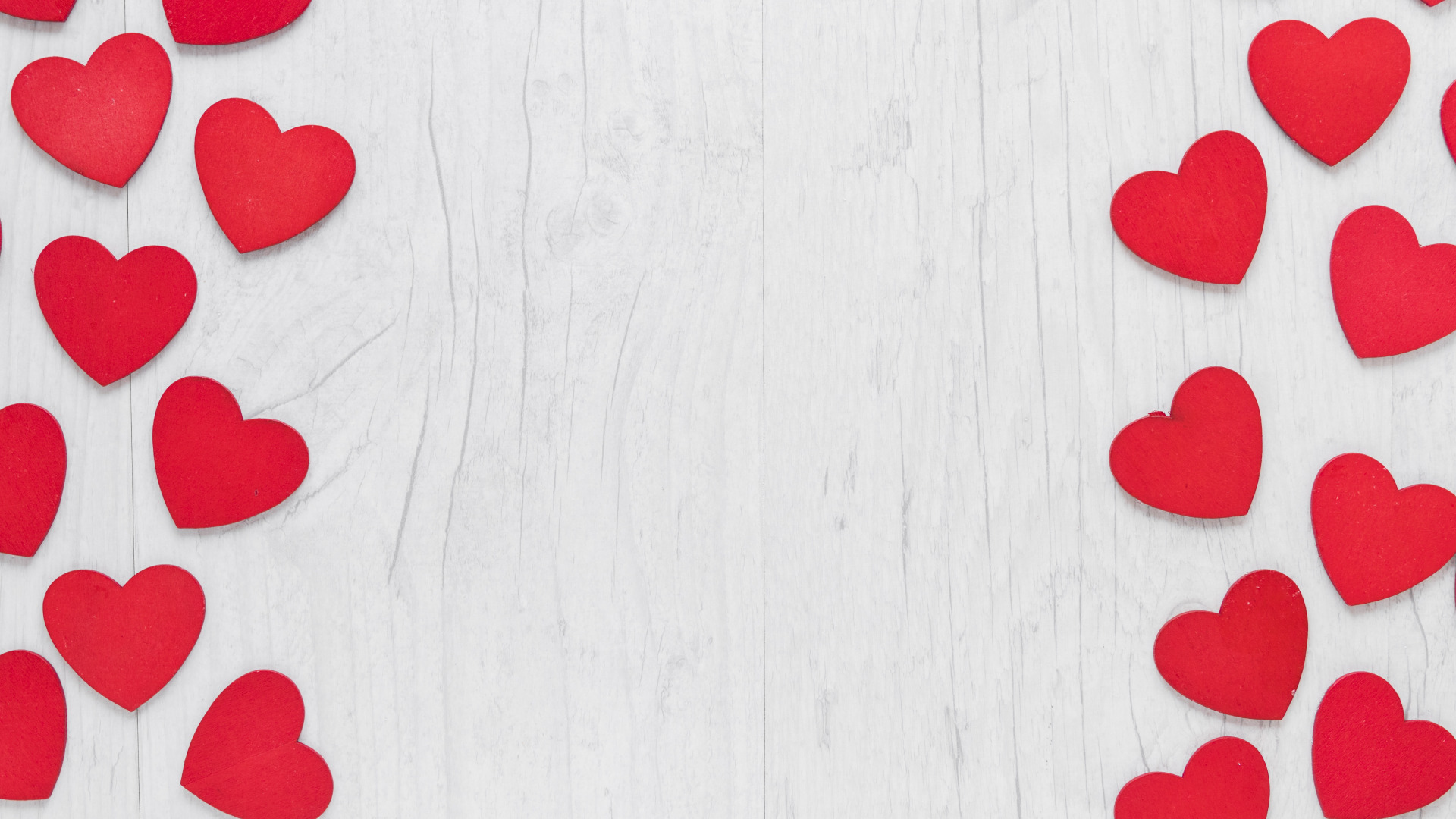 Первая клетка сердца начинает биться уже через 4 недели.
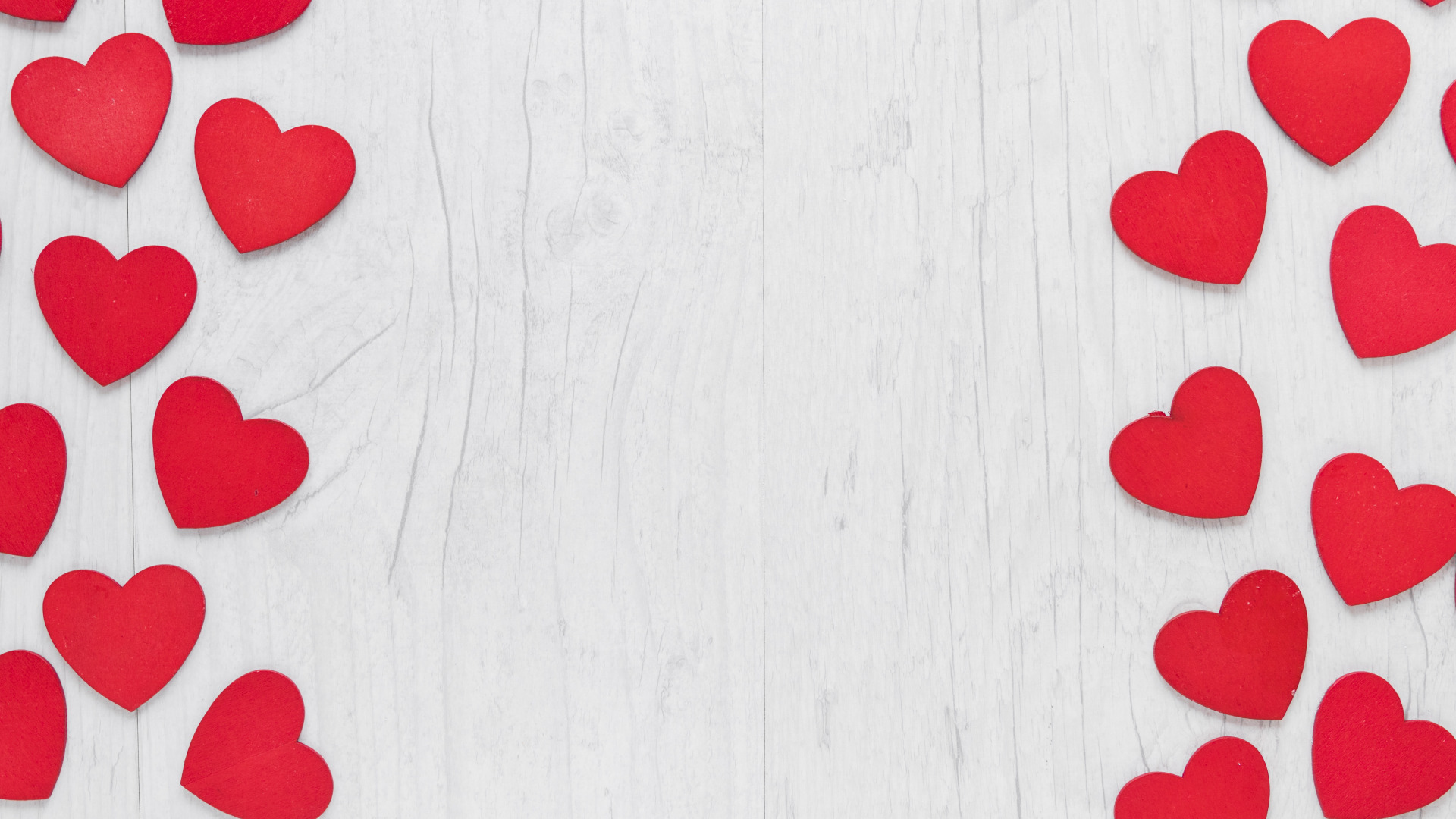 У голубого кита самое большое сердце, весящее более чем 680 килограмм.
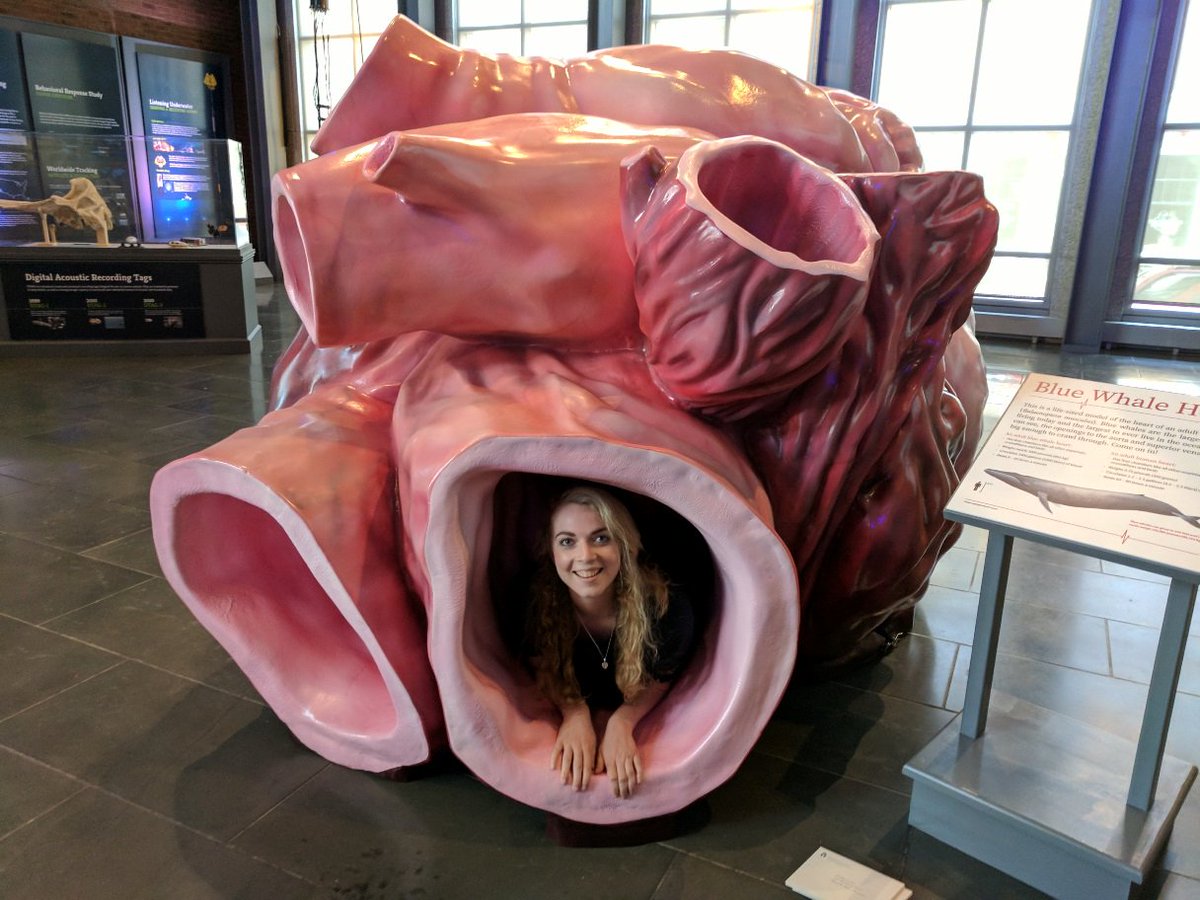 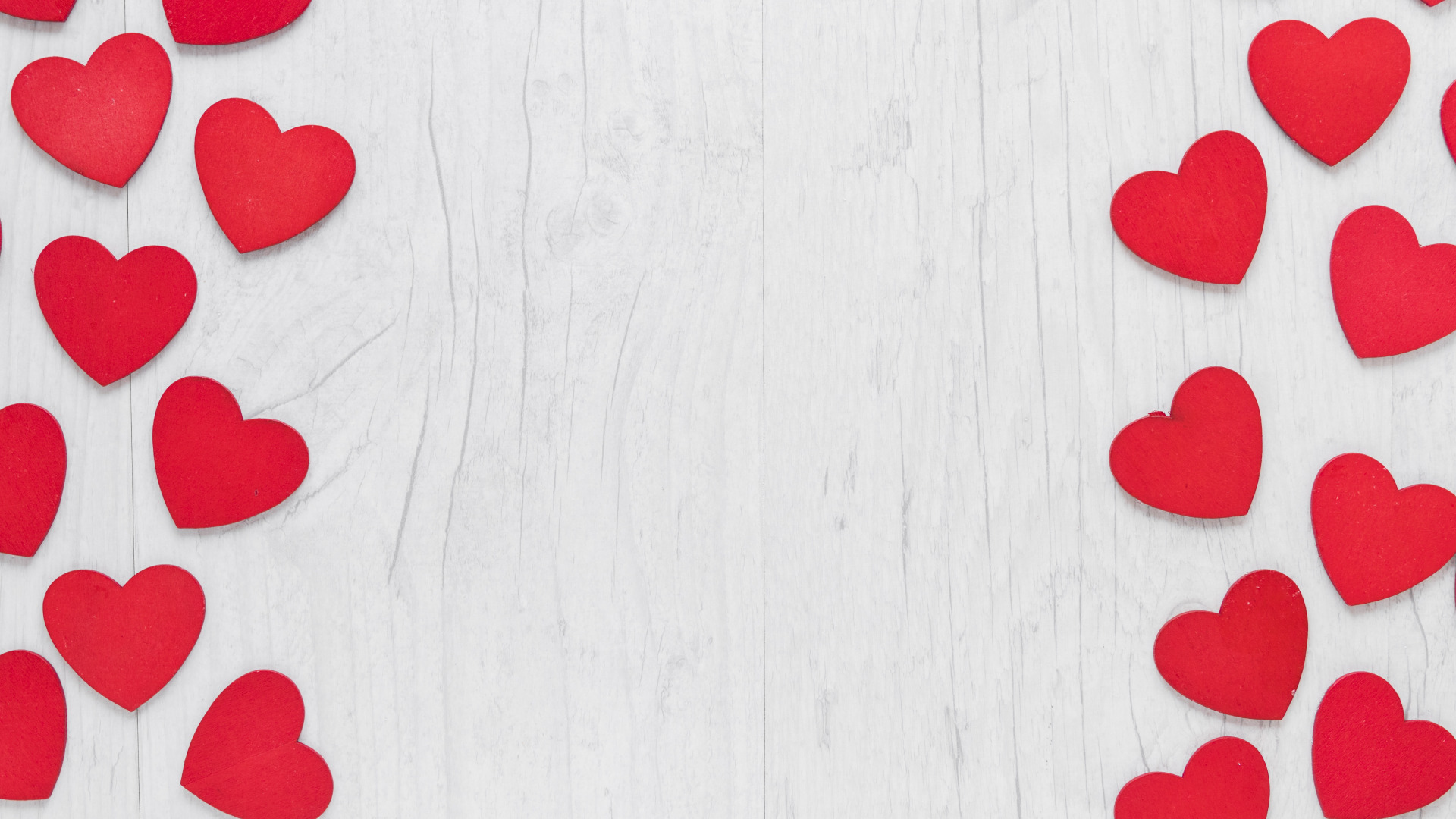 Болезни сердца были обнаружены даже у мумий возрастом в 300 лет.
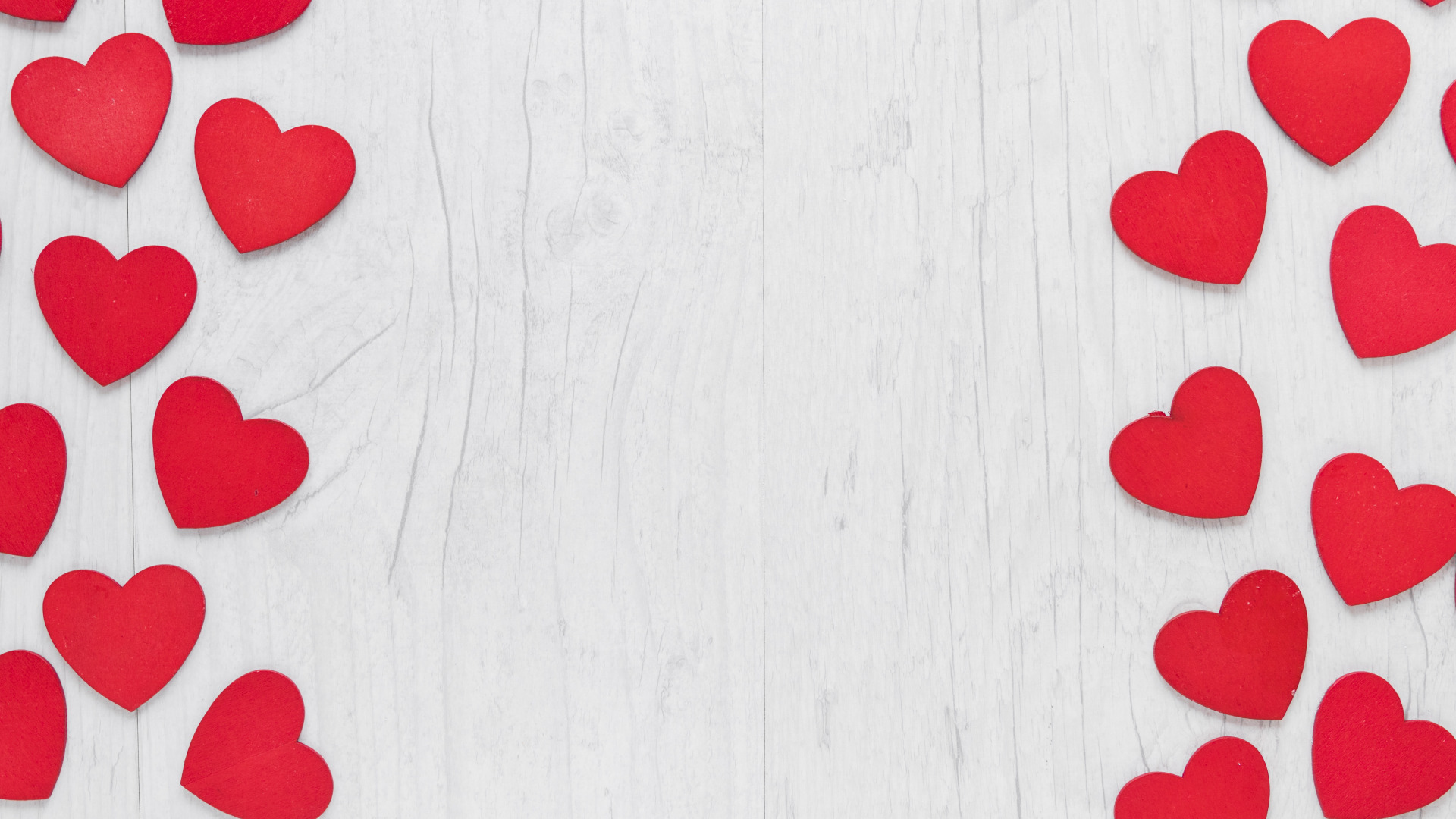 Поскольку у сердца есть свой собственный электрический импульс, оно может продолжить биться, даже когда отделено от тела, пока имеет необходимый запас кислорода.
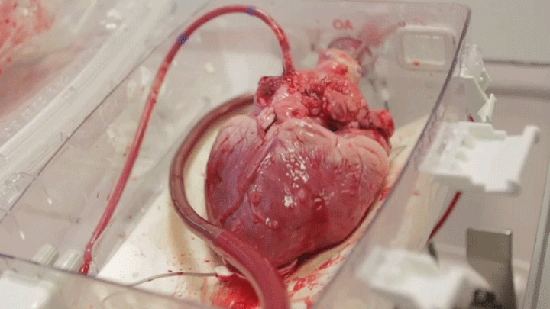 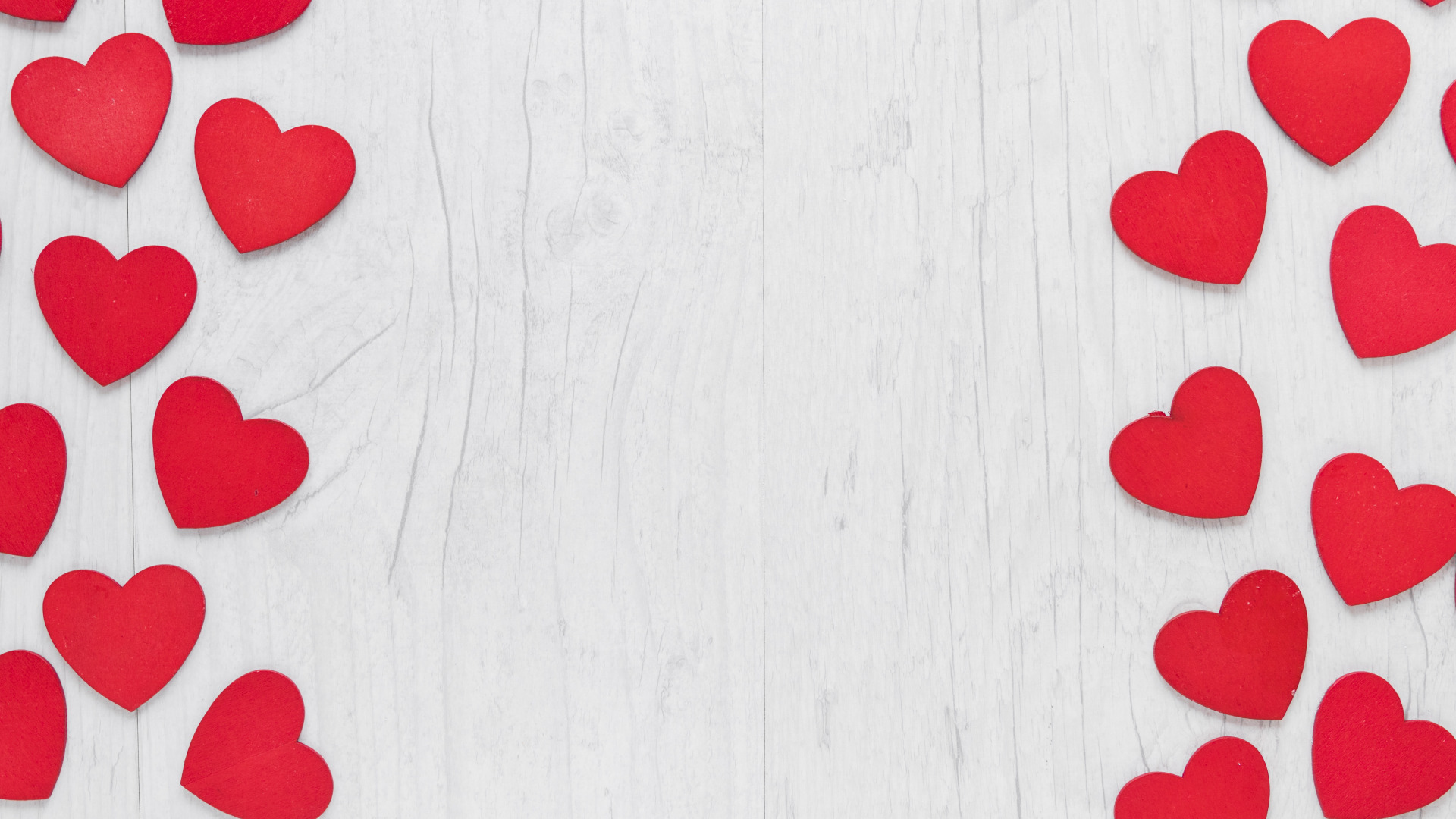 Ученые подсчитали, что прочности сердца достаточно для работы на протяжении 150 лет.
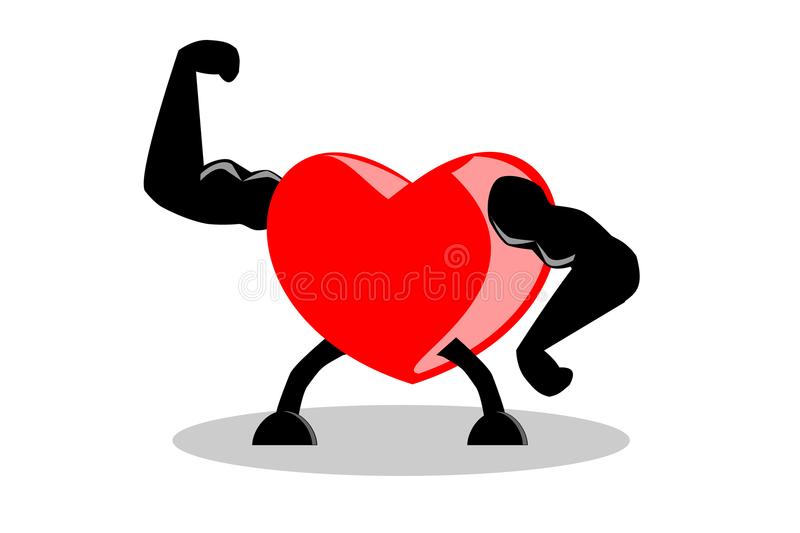 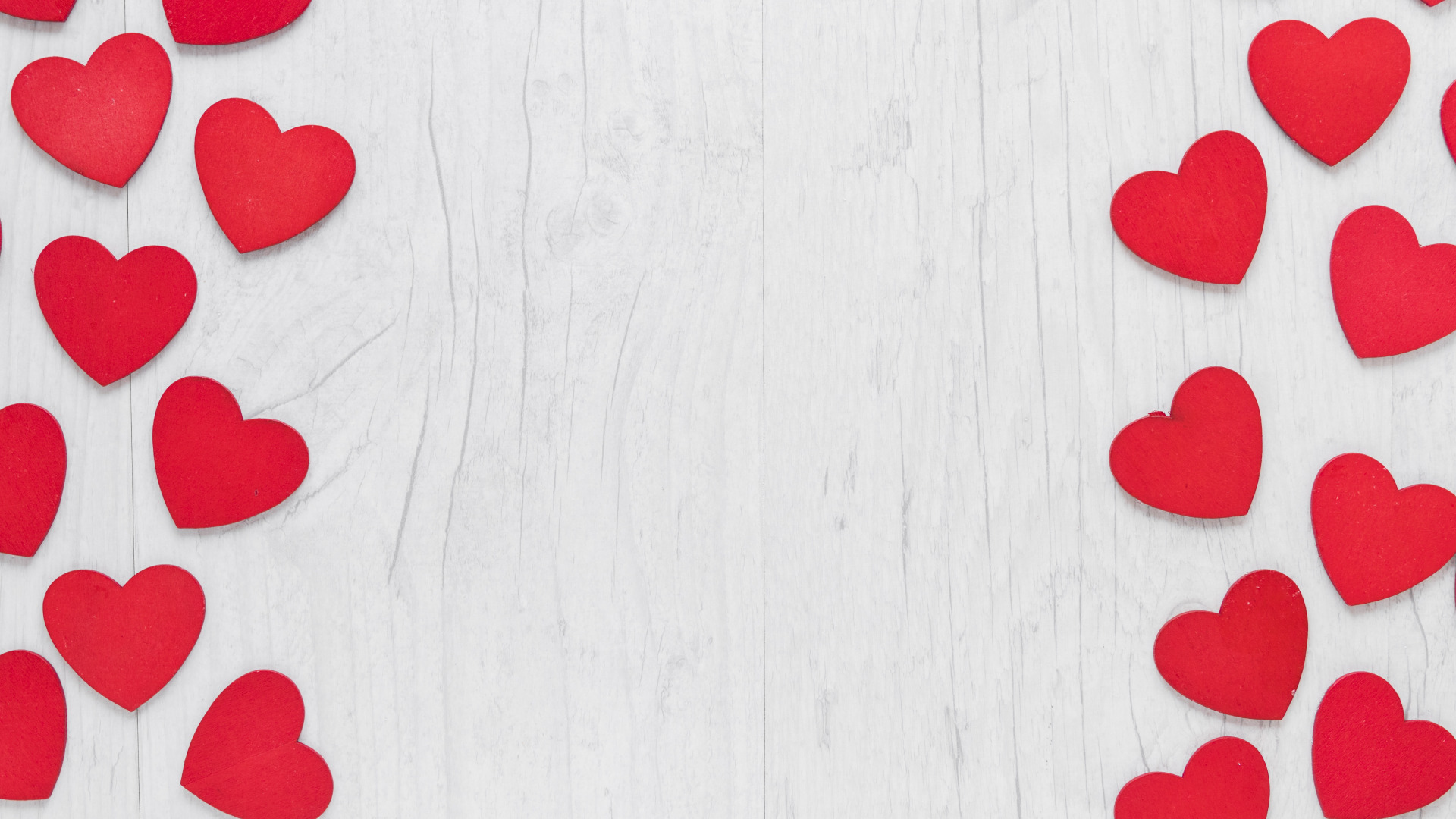 Как было сказано ранее, счастье действительно приводит к сердечному здоровью, как и смех. Смех может на 20% ускорить ход крови по вашим венам, так как расслабляет стенки сосудов.
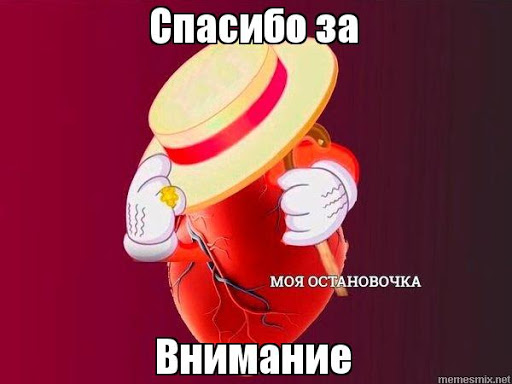